2018 Annual Data Report
Volume 1: Chronic Kidney Disease
Chapter 3:Morbidity and Mortality
2018 Annual Data Report  Volume 1 CKD, Chapter 3
vol 1 Table 3.1 Unadjusted and adjusted all-cause mortality rates per 1,000 patient-years at risk for Medicare patients aged 66 and older, by CKD status, 2016
Data source: Medicare 5% sample. January 1, 2016 point prevalent patients aged 66 and older. Adjusted for age/sex/race. Standard population: all patients, 2016. Abbreviation: CKD, chronic kidney disease.
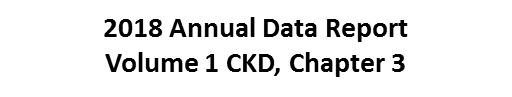 2
vol 1 Figure 3.1 Unadjusted and adjusted all-cause mortality rates per 1,000 patient-years at risk for Medicare patients aged 66 and older, by CKD status and year, 2004-2016
Unadjusted
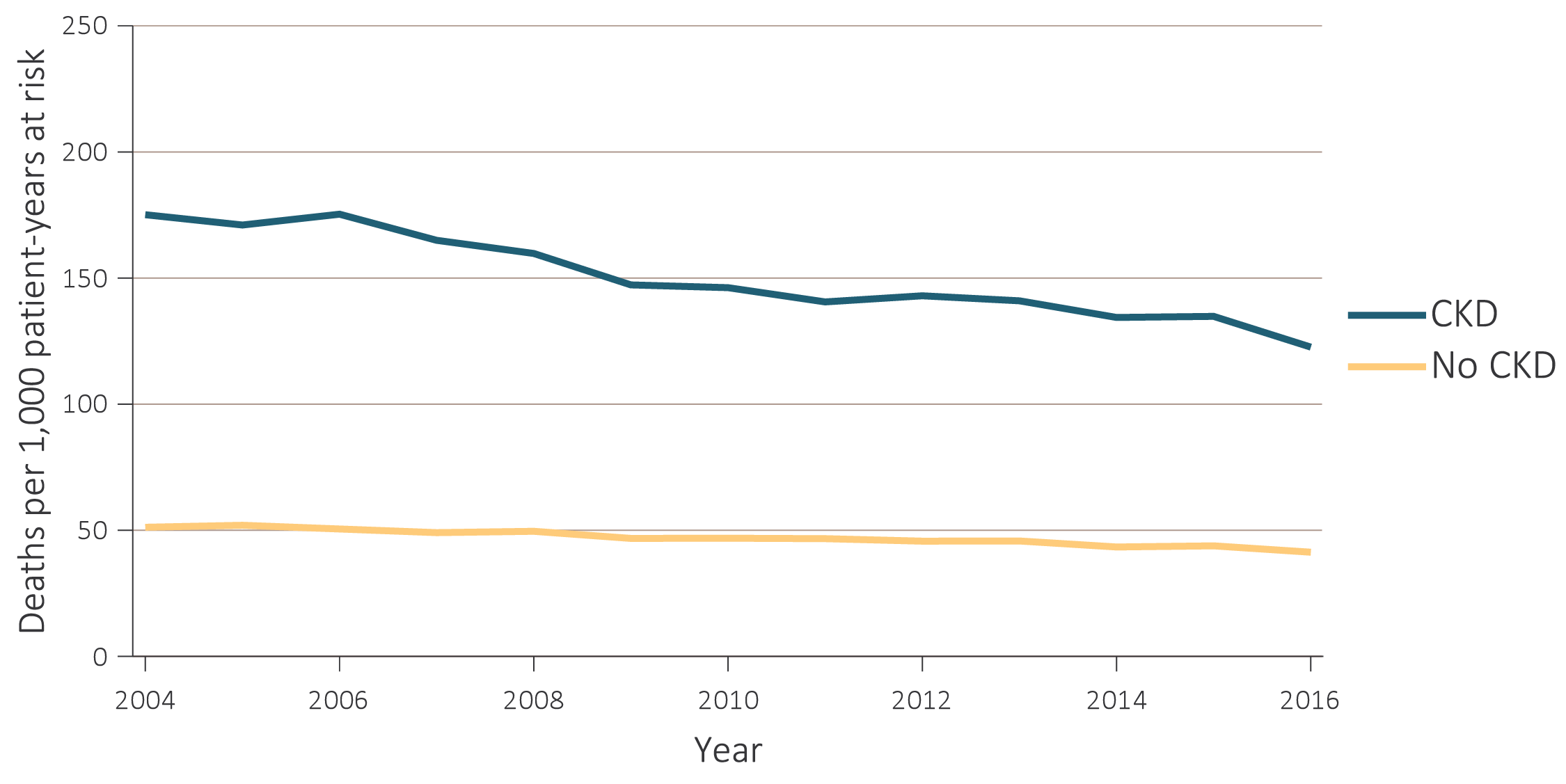 Data source: Special analyses, Medicare 5% sample. January 1 of each reported year, point prevalent Medicare patients aged 66 and older. 1.b adjusted for age/sex/race and 1.c adjusted for age/sex/race/comorbidities. 1.e adjusted for age/sex and 1.f adjusted for age/sex/comorbidities. Standard population: Medicare 2011 patients. Abbreviation: CKD, chronic kidney disease.
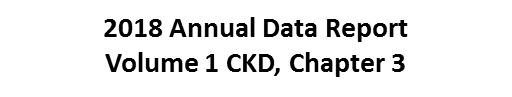 3
vol 1 Figure 3.1 Unadjusted and adjusted all-cause mortality rates per 1,000 patient-years at risk for Medicare patients aged 66 and older, by CKD status and year, 2004-2016
(b) Adjusted
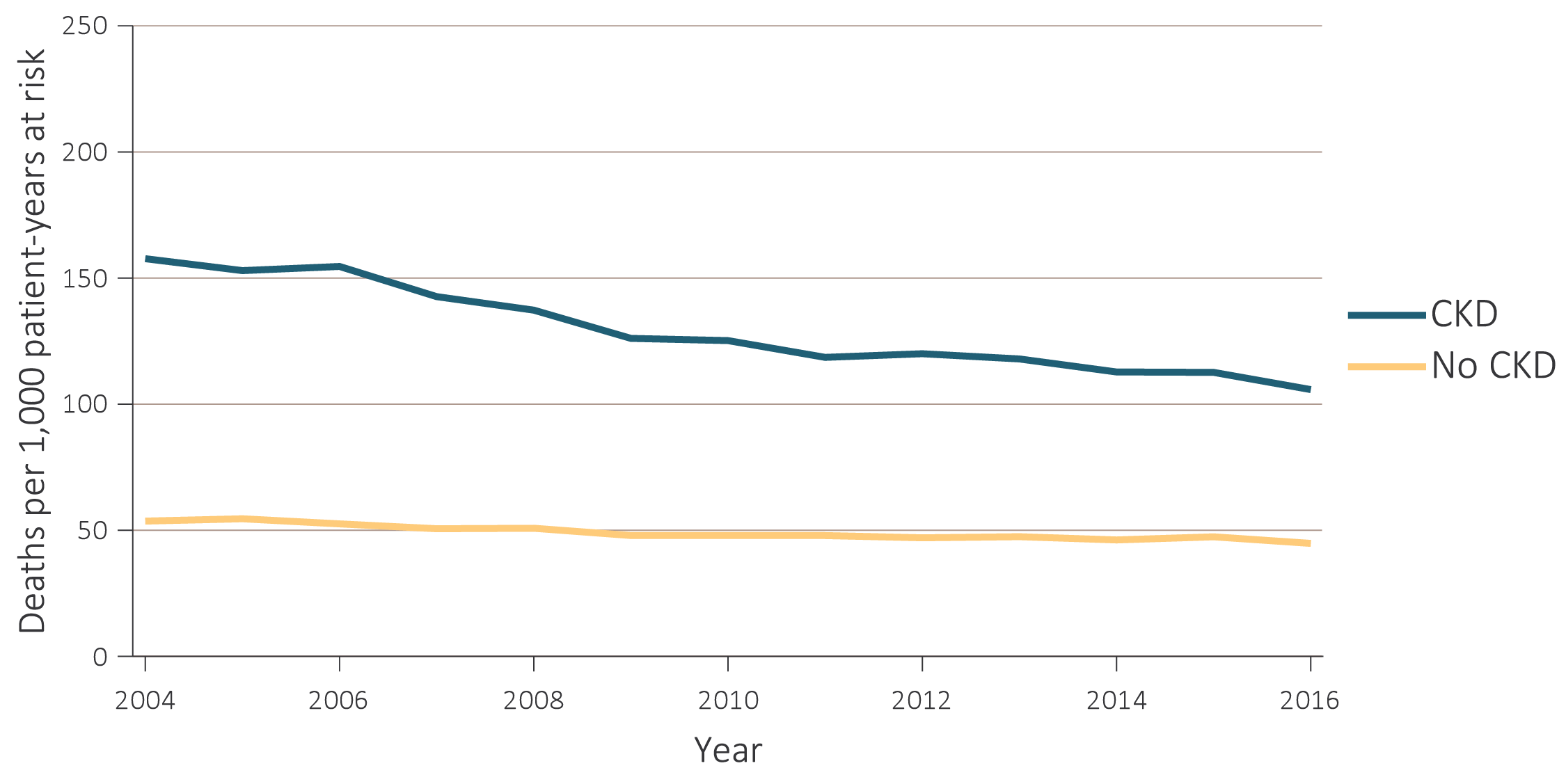 Data source: Special analyses, Medicare 5% sample. January 1 of each reported year, point prevalent Medicare patients aged 66 and older. 1.b adjusted for age/sex/race and 1.c adjusted for age/sex/race/comorbidities. 1.e adjusted for age/sex and 1.f adjusted for age/sex/comorbidities. Standard population: Medicare 2011 patients. Abbreviation: CKD, chronic kidney disease.
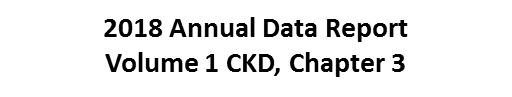 4
vol 1 Figure 3.1 Unadjusted and adjusted all-cause mortality rates per 1,000 patient-years at risk for Medicare patients aged 66 and older, by CKD status and year, 2004-2016
(c) Adjusted for comorbidities
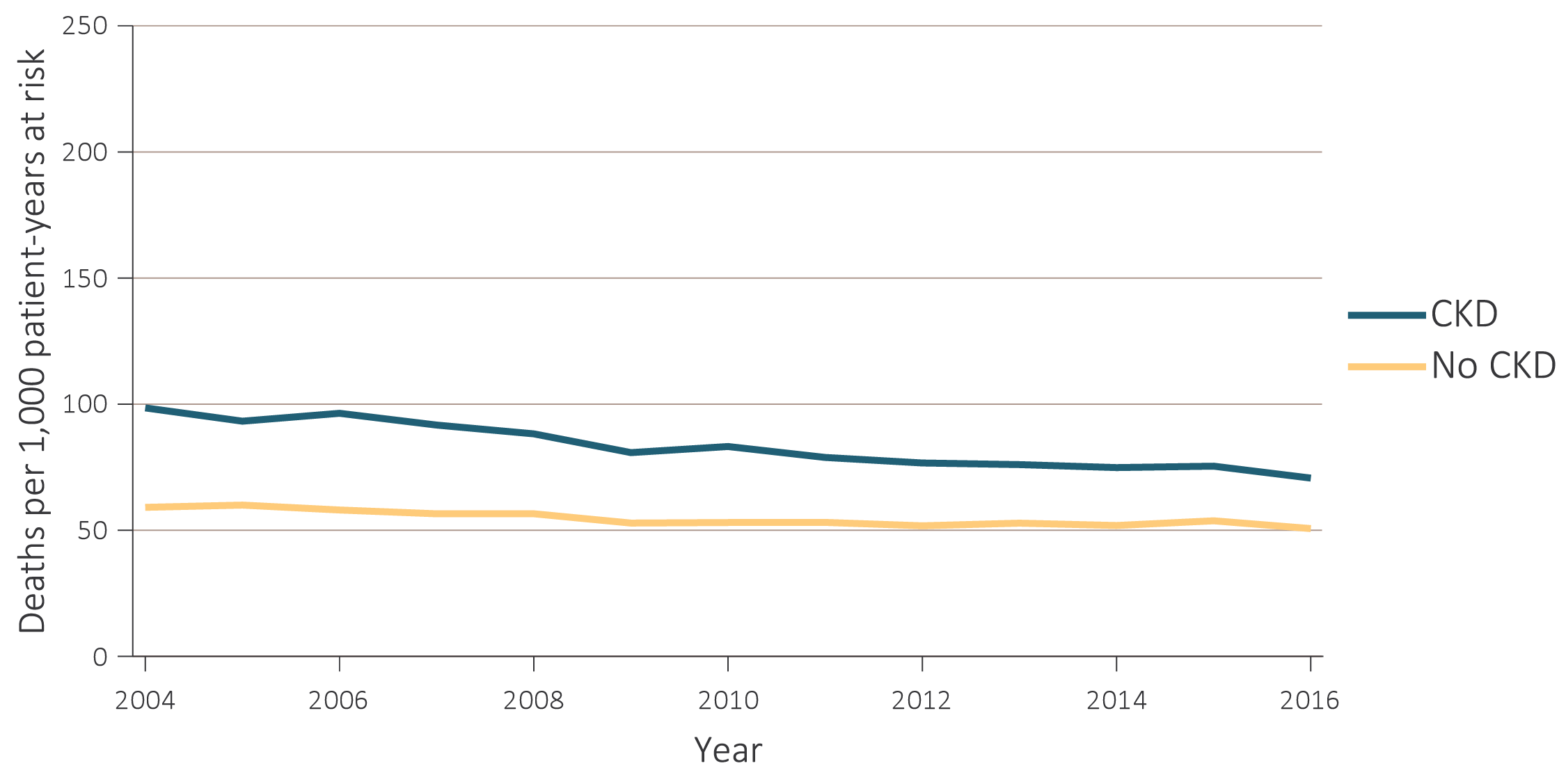 Data source: Special analyses, Medicare 5% sample. January 1 of each reported year, point prevalent Medicare patients aged 66 and older. 1.b adjusted for age/sex/race and 1.c adjusted for age/sex/race/comorbidities. 1.e adjusted for age/sex and 1.f adjusted for age/sex/comorbidities. Standard population: Medicare 2011 patients. Abbreviation: CKD, chronic kidney disease.
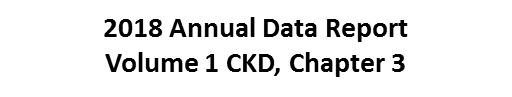 5
vol 1 Figure 3.1 Unadjusted and adjusted all-cause mortality rates per 1,000 patient-years at risk for Medicare patients aged 66 and older, by CKD status and year, 2004-2016
(d) Unadjusted
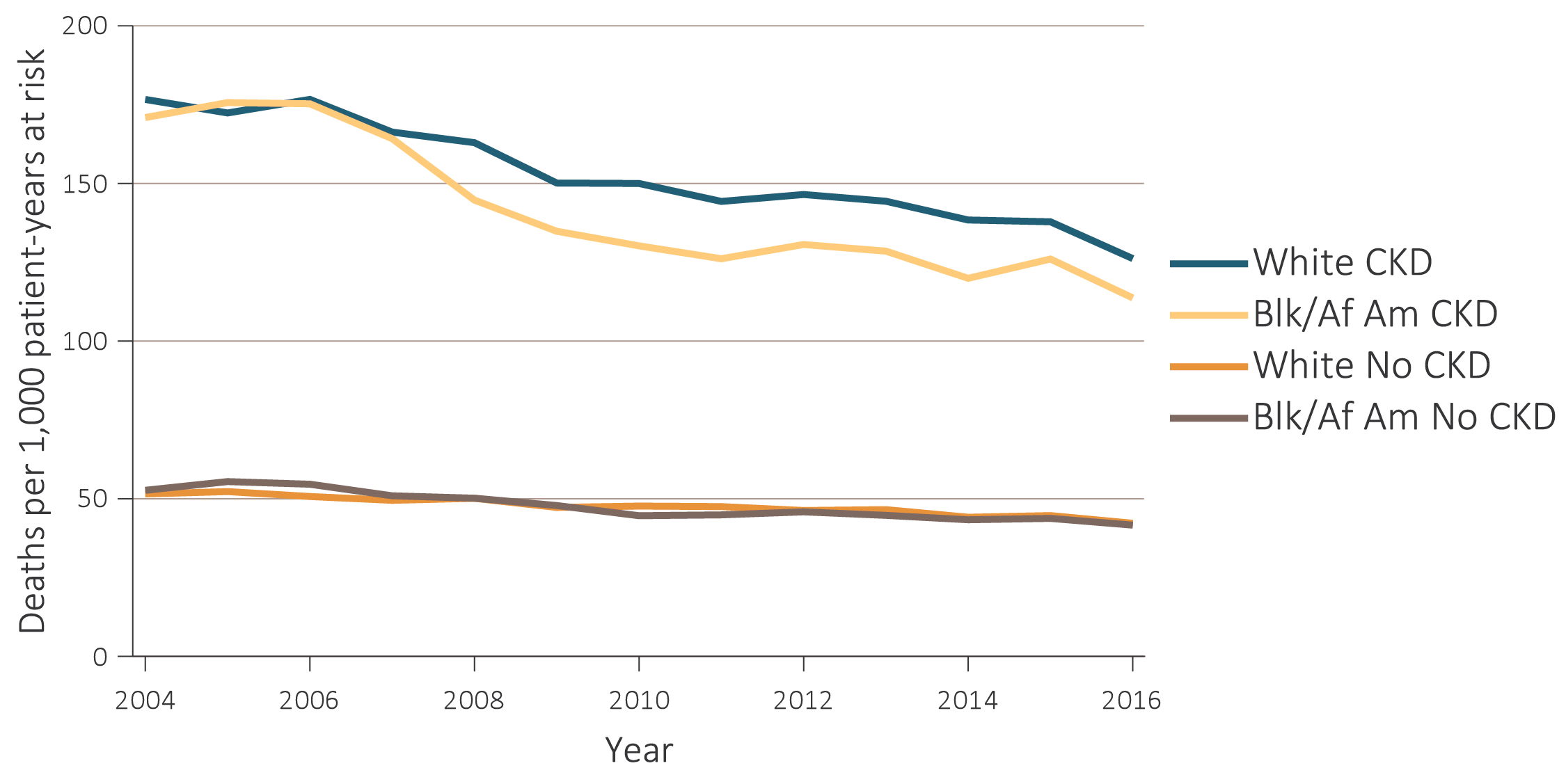 Data source: Special analyses, Medicare 5% sample. January 1 of each reported year, point prevalent Medicare patients aged 66 and older. 1.b adjusted for age/sex/race and 1.c adjusted for age/sex/race/comorbidities. 1.e adjusted for age/sex and 1.f adjusted for age/sex/comorbidities. Standard population: Medicare 2011 patients. Abbreviation: CKD, chronic kidney disease.
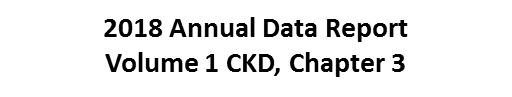 6
vol 1 Figure 3.1 Unadjusted and adjusted all-cause mortality rates per 1,000 patient-years at risk for Medicare patients aged 66 and older, by CKD status and year, 2004-2016
(e) Adjusted
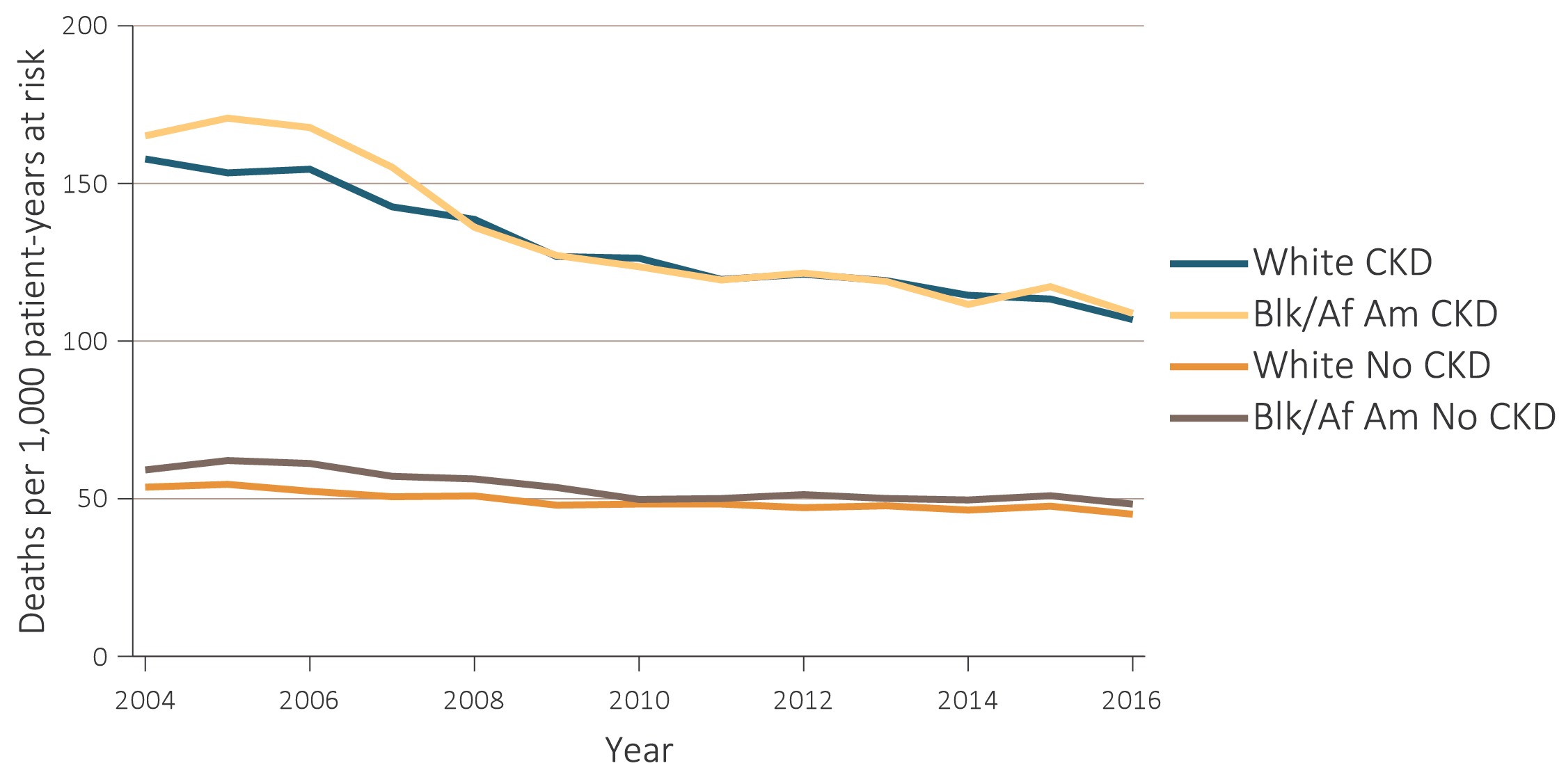 Data source: Special analyses, Medicare 5% sample. January 1 of each reported year, point prevalent Medicare patients aged 66 and older. 1.b adjusted for age/sex/race and 1.c adjusted for age/sex/race/comorbidities. 1.e adjusted for age/sex and 1.f adjusted for age/sex/comorbidities. Standard population: Medicare 2011 patients. Abbreviation: CKD, chronic kidney disease.
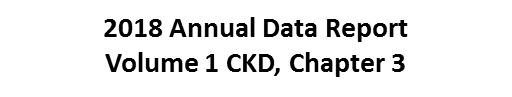 7
vol 1 Figure 3.1 Unadjusted and adjusted all-cause mortality rates per 1,000 patient-years at risk for Medicare patients aged 66 and older, by CKD status and year, 2004-2016
(f) Adjusted for comorbidities
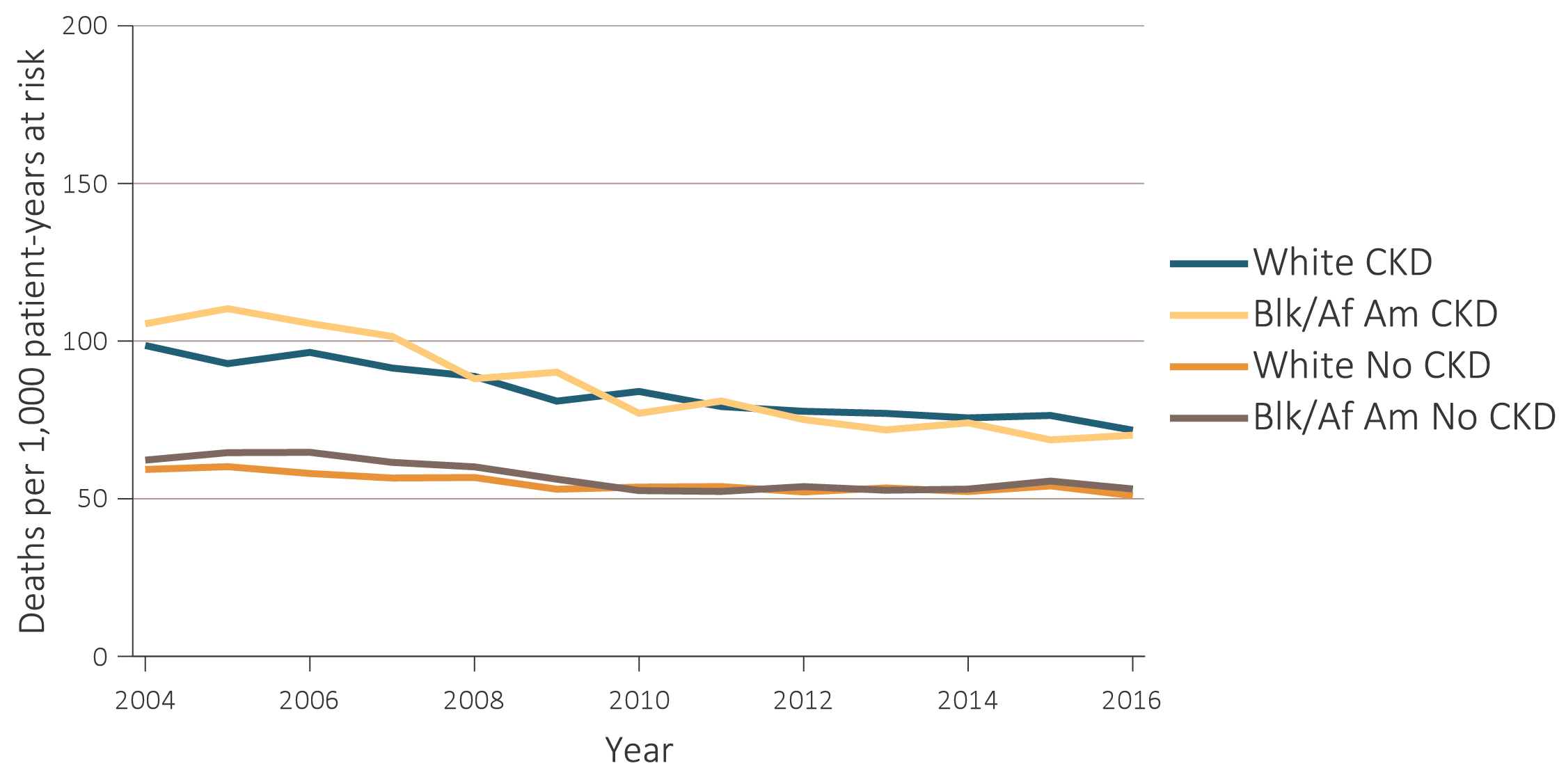 Data source: Special analyses, Medicare 5% sample. January 1 of each reported year, point prevalent Medicare patients aged 66 and older. 1.b adjusted for age/sex/race and 1.c adjusted for age/sex/race/comorbidities. 1.e adjusted for age/sex and 1.f adjusted for age/sex/comorbidities. Standard population: Medicare 2011 patients. Abbreviation: CKD, chronic kidney disease.
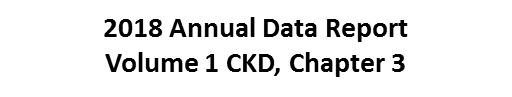 8
vol 1 Figure 3.2 Unadjusted and adjusted all-cause mortality rates per 1,000 patient-years at risk for Medicare patients aged 66 and older, by CKD status and stage, 2016
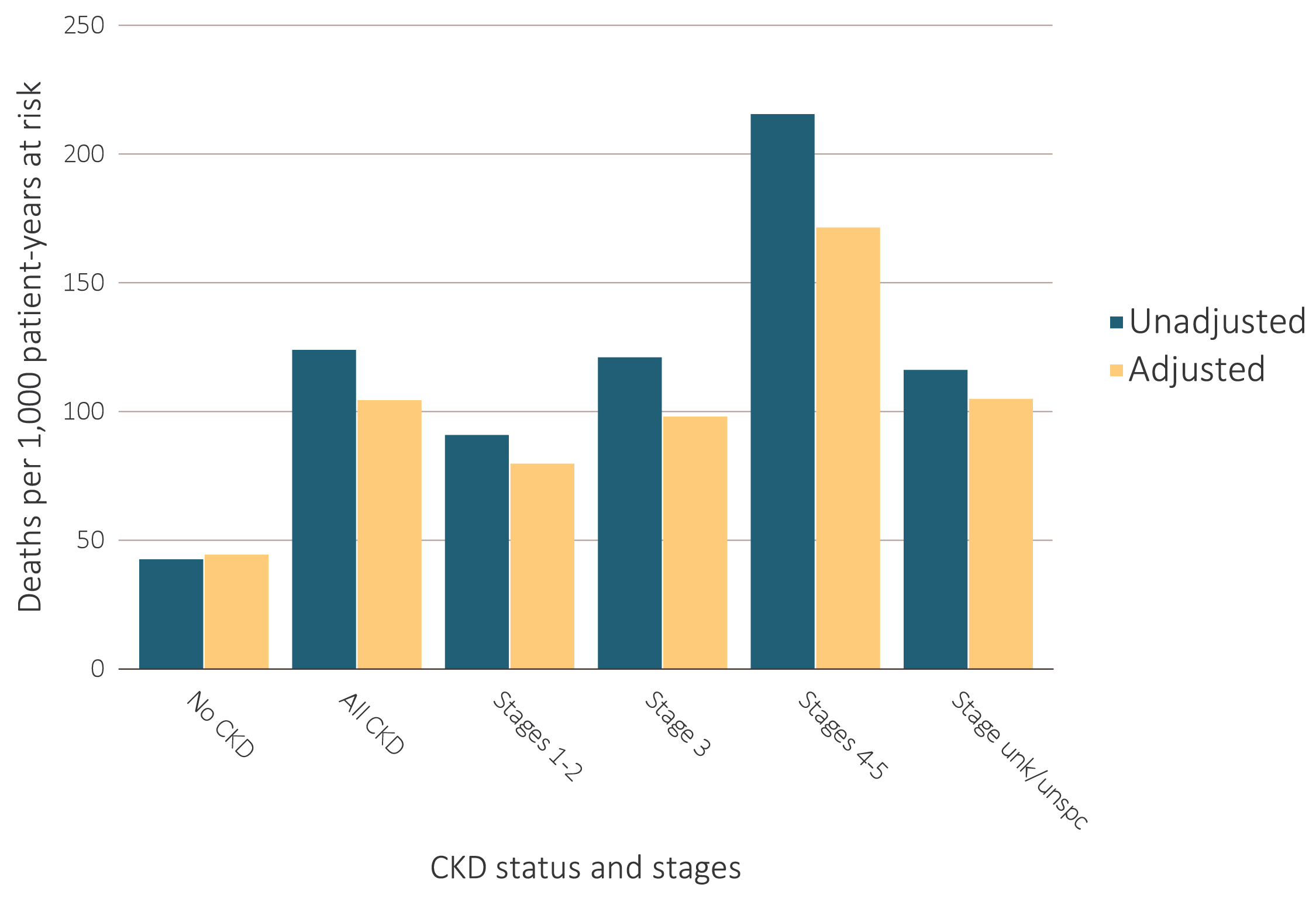 Data source: Special analyses, Medicare 5% sample. January 1 of each reported year, point prevalent Medicare patients aged 66 and older. Adjusted for age/sex/race. Standard population: Medicare 2016 patients. Abbreviations: CKD, chronic kidney disease; unk/unspc, CKD stage unidentified.
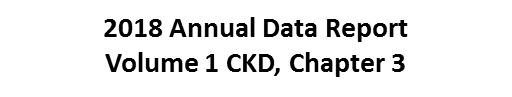 9
Table A. ICD-9-CM and ICD-10-CM codes for Chronic Kidney Disease (CKD) stages
a For analyses in this chapter, CKD stage estimates require at least one occurrence of a stage-specific code, and the last available CKD stage in a given year is used. b In USRDS analyses, patients with ICD-9-CM code 585.6 or ICD-10-CM code N18.6 & with no ESRD 2728 form or other indication of end-stage renal disease (ESRD) are considered to have code 585.5 or N18.5.
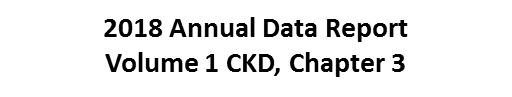 10
vol 1 Figure 3.3 Adjusted all-cause mortality rates per 1,000 patient-years at risk for Medicare patients aged 66 and older, by age, CKD status, and stage, 2016
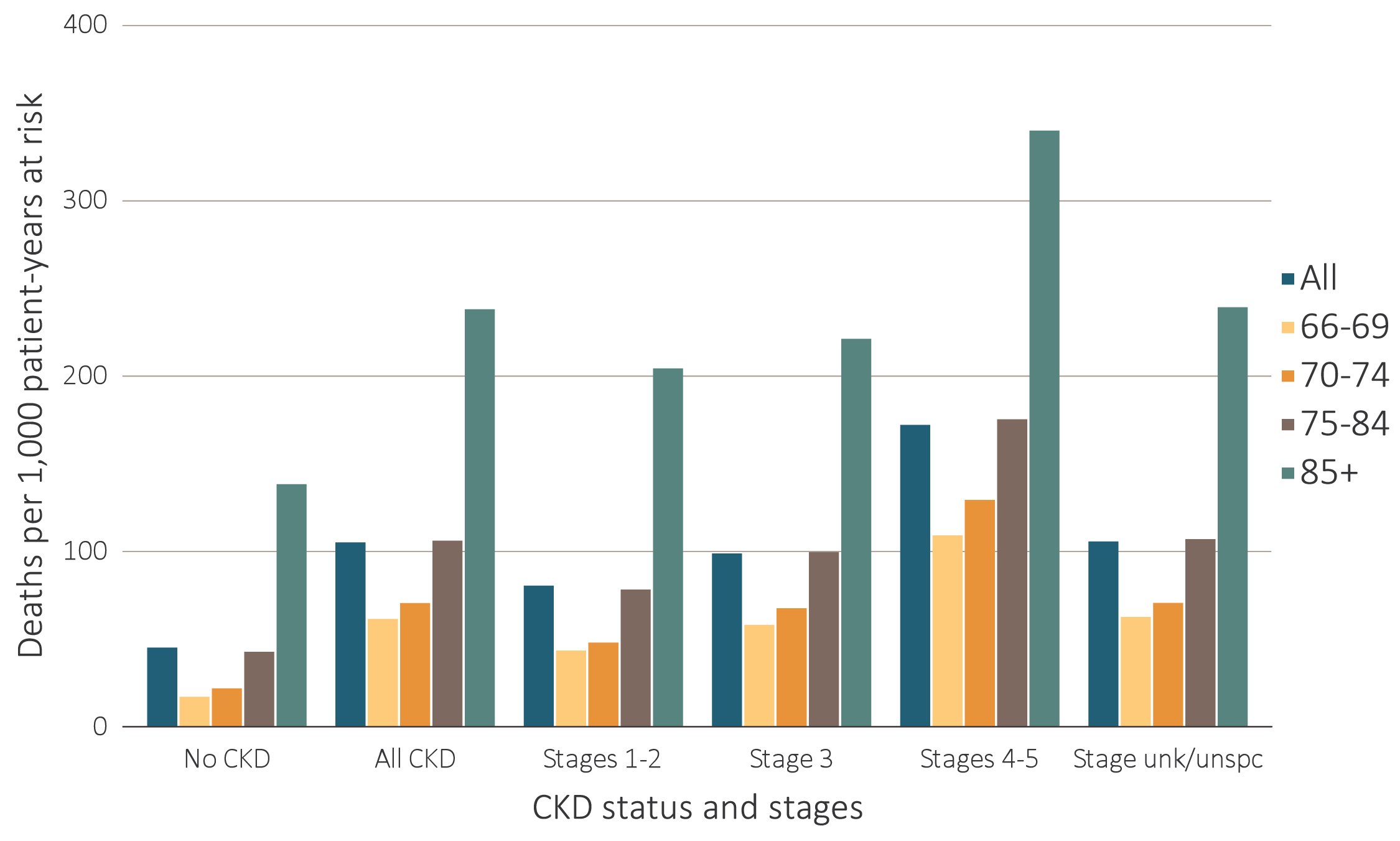 Data source: Special analyses, Medicare 5% sample. January 1 of each reported year, point prevalent Medicare patients aged 66 and older. Adjusted for age/sex/race. Standard population: Medicare 2016 patients. Abbreviations: CKD, chronic kidney disease; unk/unspc, CKD stage unidentified.
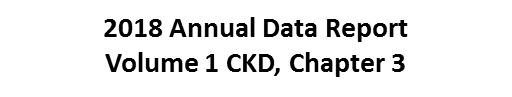 11
vol 1 Figure 3.4 Adjusted all-cause mortality rates per 1,000 patient-years at risk for Medicare patients aged 66 and older, by sex, CKD status, and stage, 2016
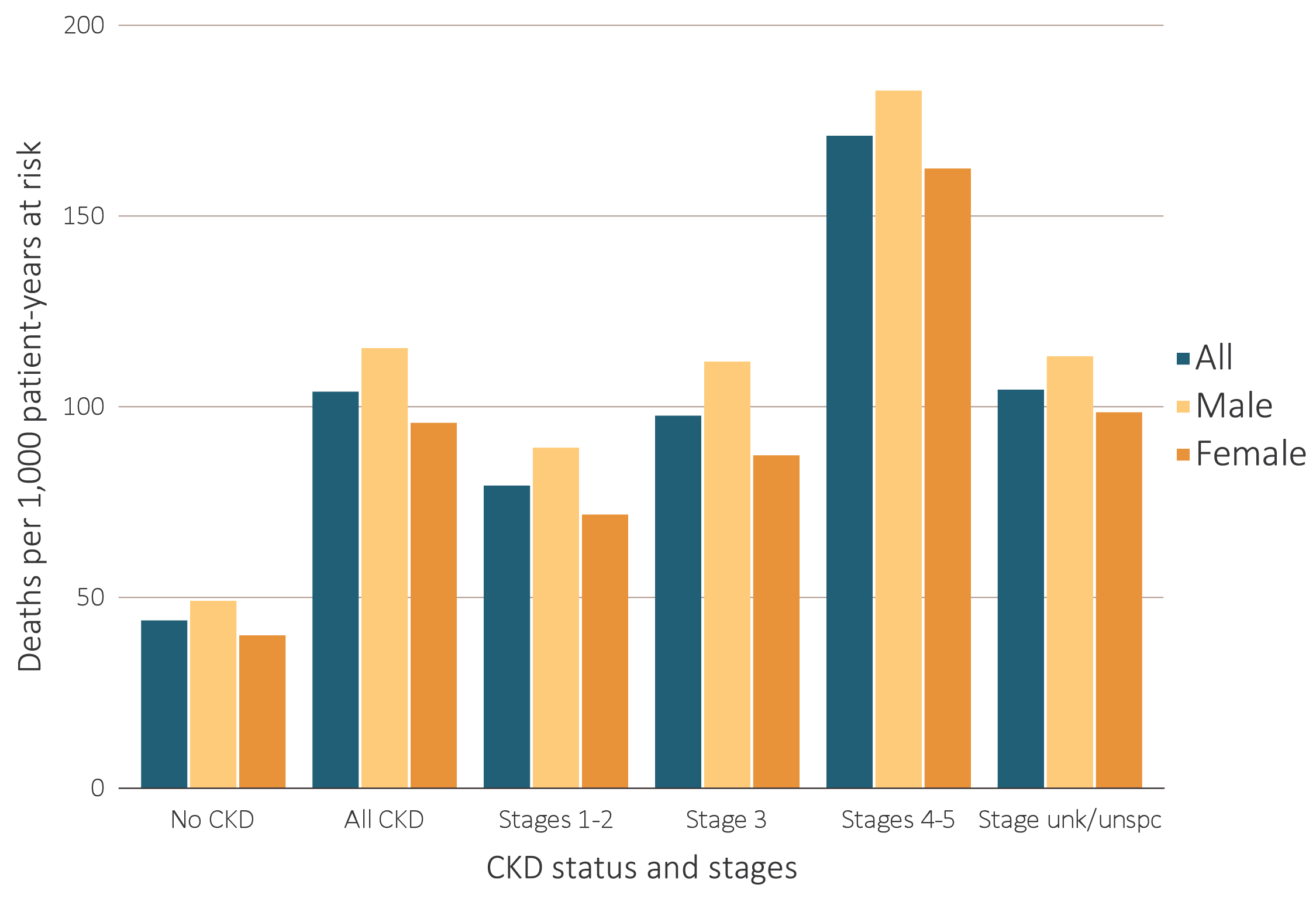 Data source: Special analyses, Medicare 5% sample. January 1 of each reported year, point prevalent Medicare patients aged 66 and older. Adjusted for age/sex/race. Standard population: Medicare 2016 patients. Abbreviations: CKD, chronic kidney disease; unk/unspc, CKD stage unidentified.
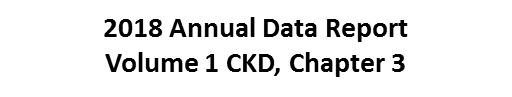 12
vol 1 Figure 3.5 Adjusted all-cause mortality rates per 1,000 patient-years at risk for Medicare patients aged 66 and older, by race, CKD status, and stage, 2016
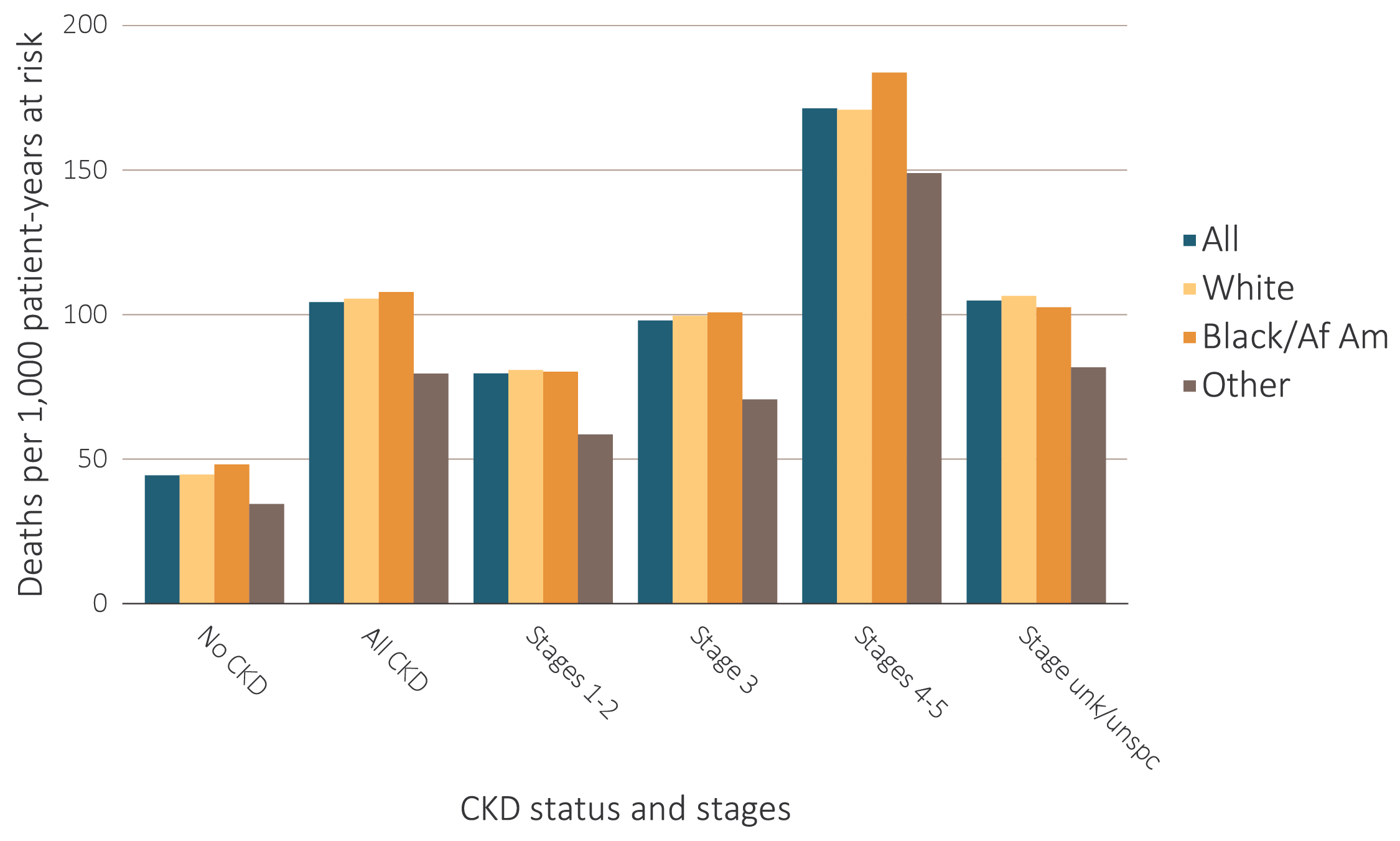 Data source: Special analyses, Medicare 5% sample. January 1 of each reported year, point prevalent Medicare patients aged 66 and older. Adjusted for age/sex/race. Standard population: Medicare 2016 patients. Abbreviations: Af Am, African American; CKD, chronic kidney disease; unk/unspc, CKD stage unidentified.
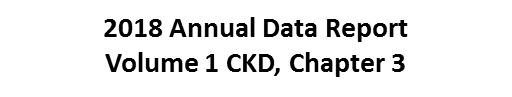 13
vol 1 Figure 3.6 Adjusted all-cause mortality rates per 1,000 patient-years at risk for Medicare patients aged 66 and older, by cardiovascular disease and diabetes mellitus, CKD status, and stage, 2016
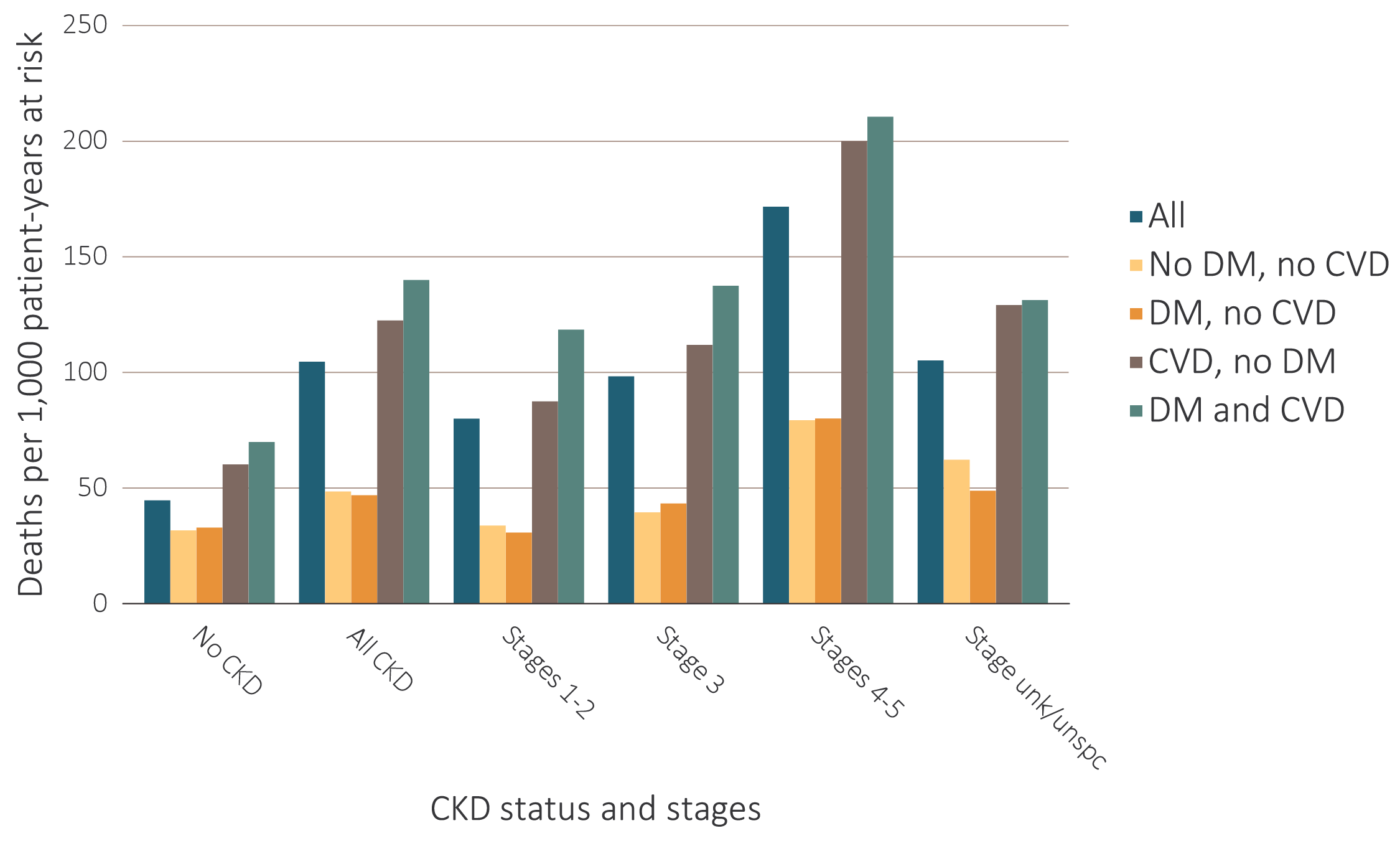 Data source: Special analyses, Medicare 5% sample. January 1 of each reported year, point prevalent Medicare patients aged 66 and older. Adjusted for age/sex/race. Standard population: Medicare 2016 patients. Abbreviations: CKD, chronic kidney disease; CVD, cardiovascular disease; DM, diabetes mellitus; unk/unspc, CKD stage unidentified.
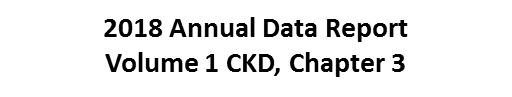 14
vol 1 Table 3.2 Unadjusted and adjusted all-cause hospitalization rates per 1,000 patient-years at risk for Medicare and Optum ClinformaticsTM patients, by CKD status, 2016
Data source: Medicare 5% sample and Optum ClinformaticsTM. January 1, 2016 point prevalent Medicare patients, aged 66 and older. Standard population: all Medicare patients, 2016. Optum Clinformatics™ commercial insurance patients aged 22 and older who were enrolled in the plan, did not have diagnoses of ESRD, and were alive on January 1, 2016. Adjusted for age/sex/race; rates by one factor are adjusted for the others. A dot (.) represents a zero value. Standard population: all Optum ClinformaticsTM patients, 2016. Abbreviations: CKD, chronic kidney disease; ESRD, end-stage kidney disease.
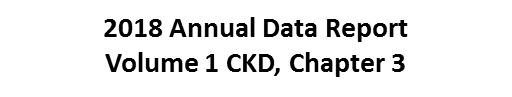 15
vol 1 Figure 3.7 Unadjusted and adjusted all-cause hospitalization rates per 1,000 patient-years at risk for Medicare and Optum ClinformaticsTM patients, by CKD status and year, 2004-2016
(a) Medicare - unadjusted
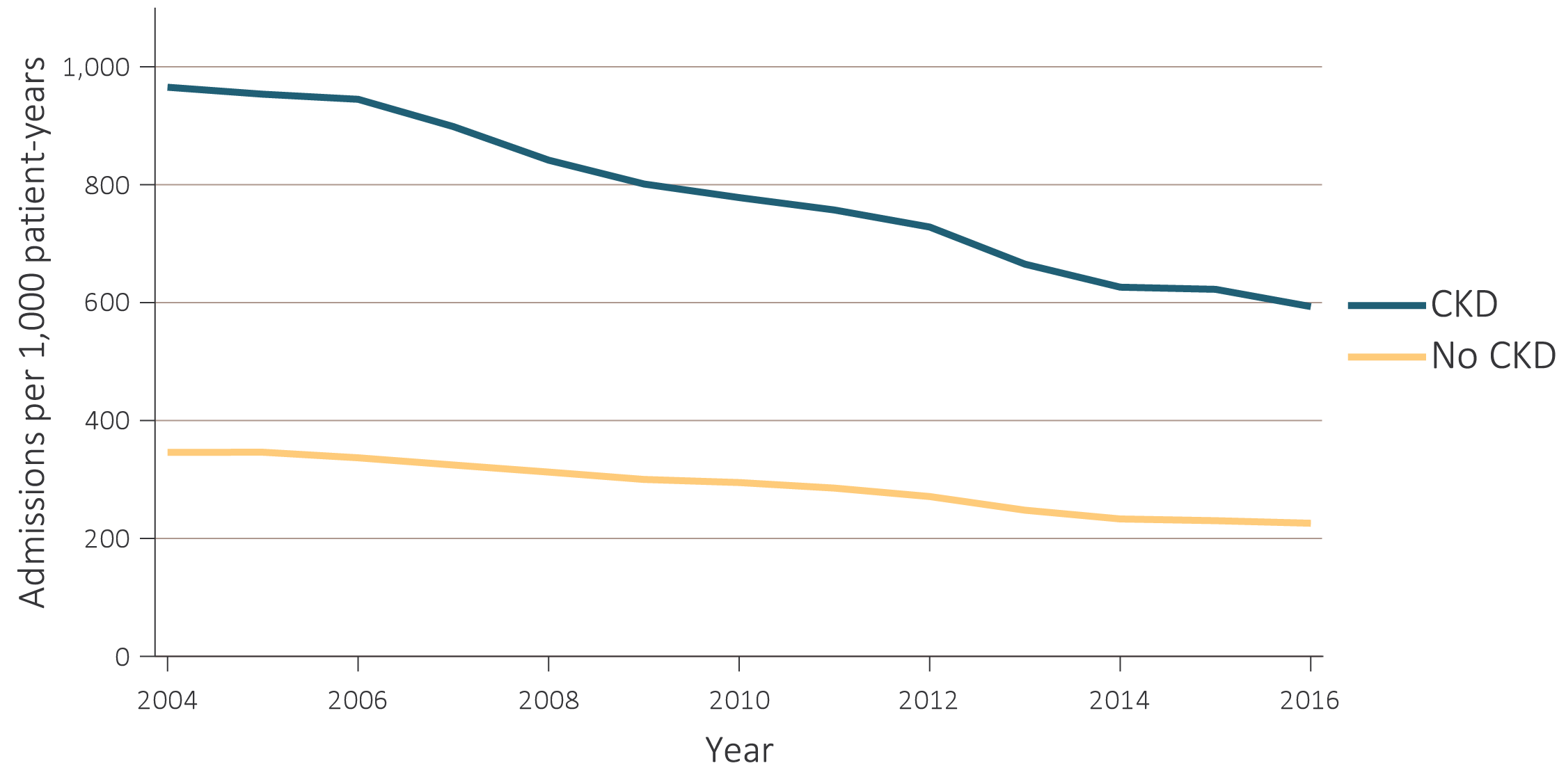 Data source: Medicare 5% sample and Optum ClinformaticsTM. January 1 of each reported year, point prevalent Medicare patients, aged 66 and older. Standard Medicare population: all patients, 2011. Optum Clinformatics™ commercial insurance patients aged 22 and older who were enrolled in the plan, did not have diagnoses of ESRD, and were alive on January 1 of each reported year. Adjusted for age/sex/race; rates by one factor are adjusted for the others. Standard Optum ClinformaticsTM population: all patients, 2011. Abbreviation: CKD, chronic kidney disease.
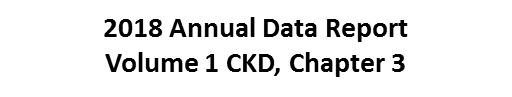 16
vol 1 Figure 3.7 Unadjusted and adjusted all-cause hospitalization rates per 1,000 patient-years at risk for Medicare and Optum ClinformaticsTM patients, by CKD status and year, 2004-2016
(b) Medicare - adjusted
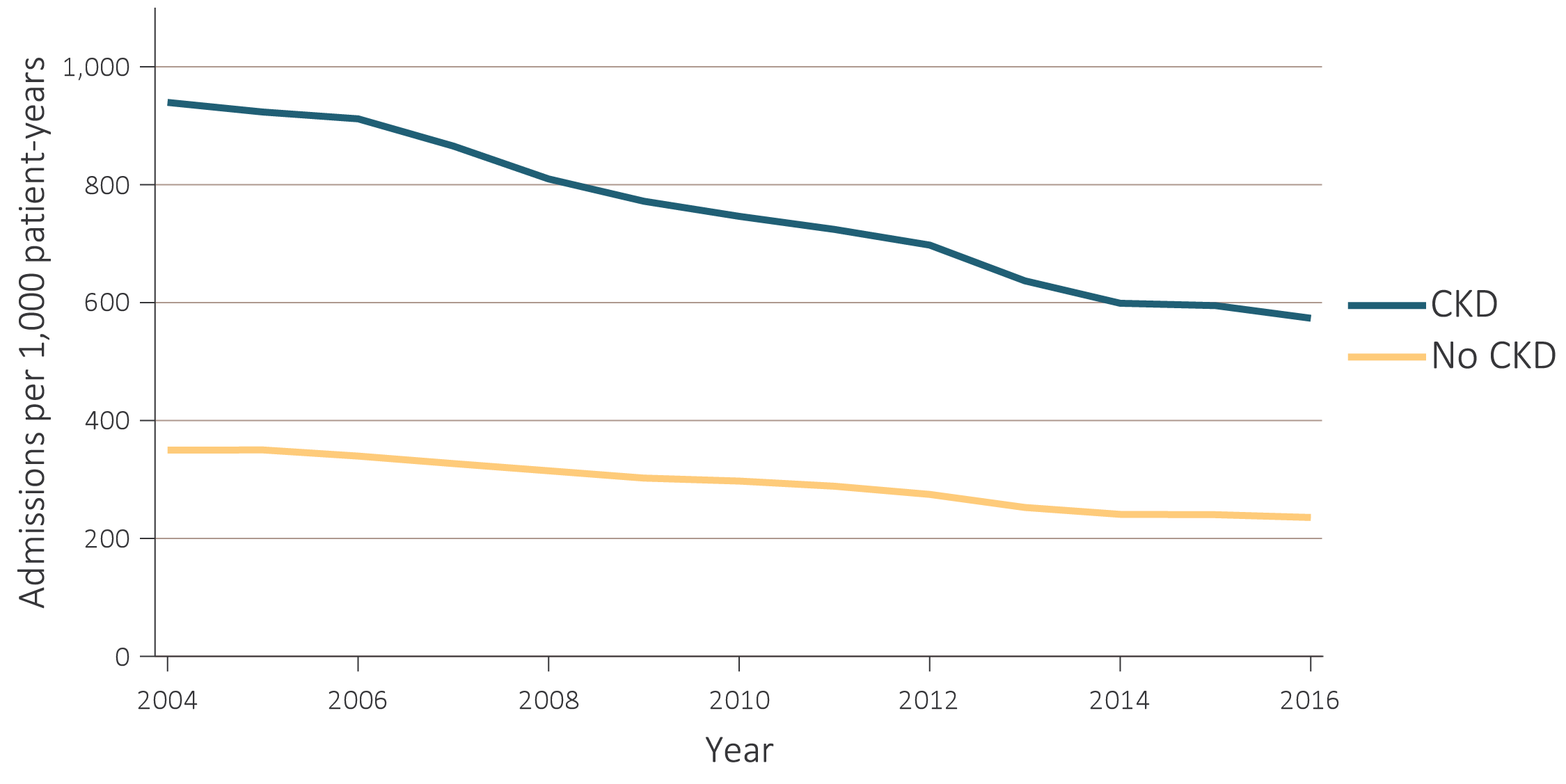 Data source: Medicare 5% sample and Optum ClinformaticsTM. January 1 of each reported year, point prevalent Medicare patients, aged 66 and older. Standard Medicare population: all patients, 2011. Optum Clinformatics™ commercial insurance patients aged 22 and older who were enrolled in the plan, did not have diagnoses of ESRD, and were alive on January 1 of each reported year. Adjusted for age/sex/race; rates by one factor are adjusted for the others. Standard Optum ClinformaticsTM population: all patients, 2011. Abbreviation: CKD, chronic kidney disease.
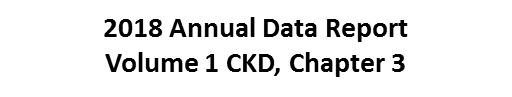 17
vol 1 Figure 3.7 Unadjusted and adjusted all-cause hospitalization rates per 1,000 patient-years at risk for Medicare and Optum ClinformaticsTM patients, by CKD status and year, 2004-2016
(c) Optum ClinformaticsTM - unadjusted
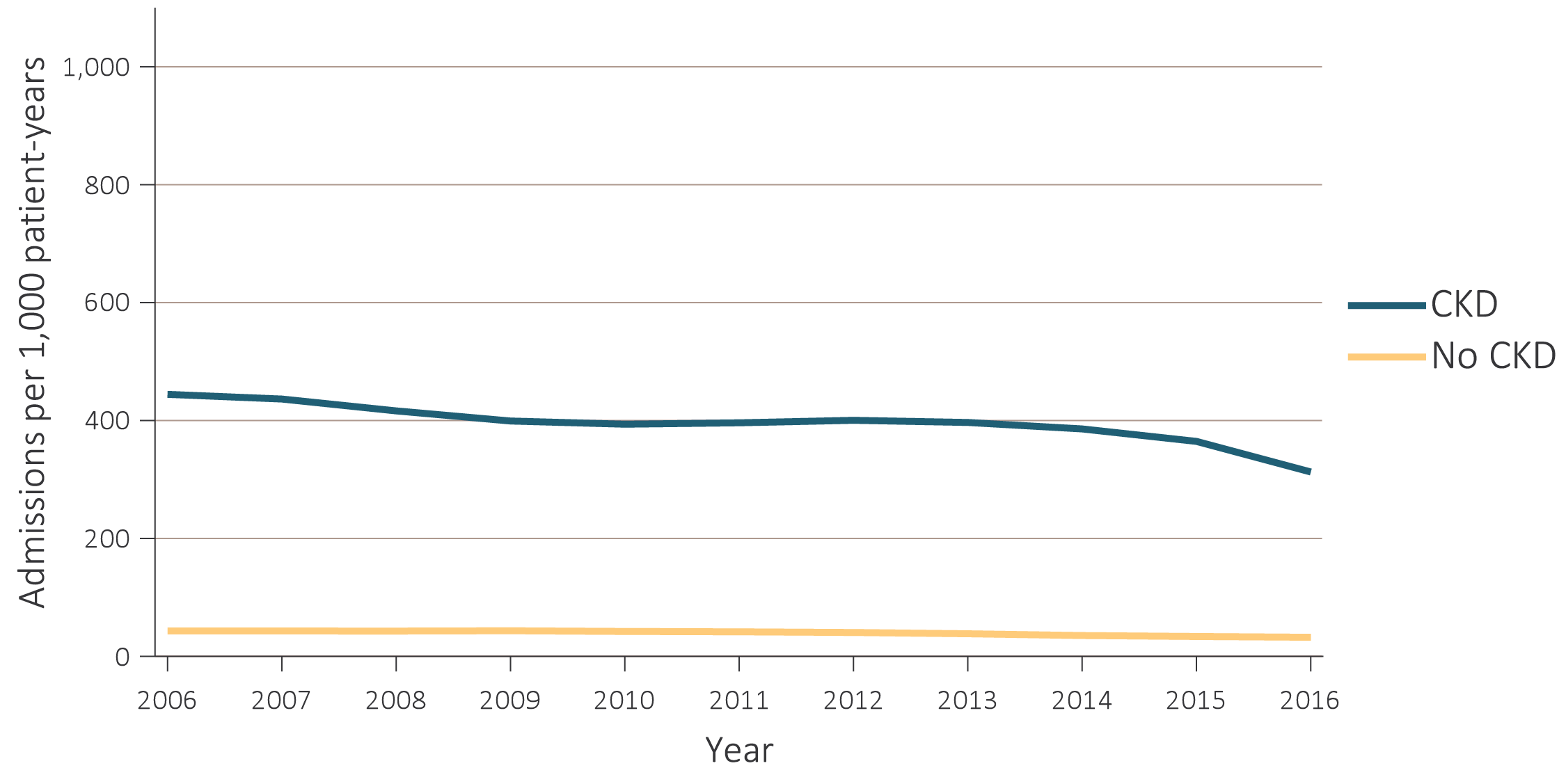 Data source: Medicare 5% sample and Optum ClinformaticsTM. January 1 of each reported year, point prevalent Medicare patients, aged 66 and older. Standard Medicare population: all patients, 2011. Optum Clinformatics™ commercial insurance patients aged 22 and older who were enrolled in the plan, did not have diagnoses of ESRD, and were alive on January 1 of each reported year. Adjusted for age/sex/race; rates by one factor are adjusted for the others. Standard Optum ClinformaticsTM population: all patients, 2011. Abbreviation: CKD, chronic kidney disease.
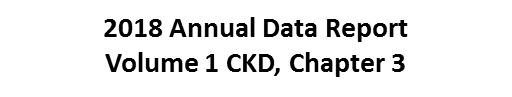 18
vol 1 Figure 3.7 Unadjusted and adjusted all-cause hospitalization rates per 1,000 patient-years at risk for Medicare and Optum ClinformaticsTM patients, by CKD status and year, 2004-2016
(d) Optum ClinformaticsTM - adjusted
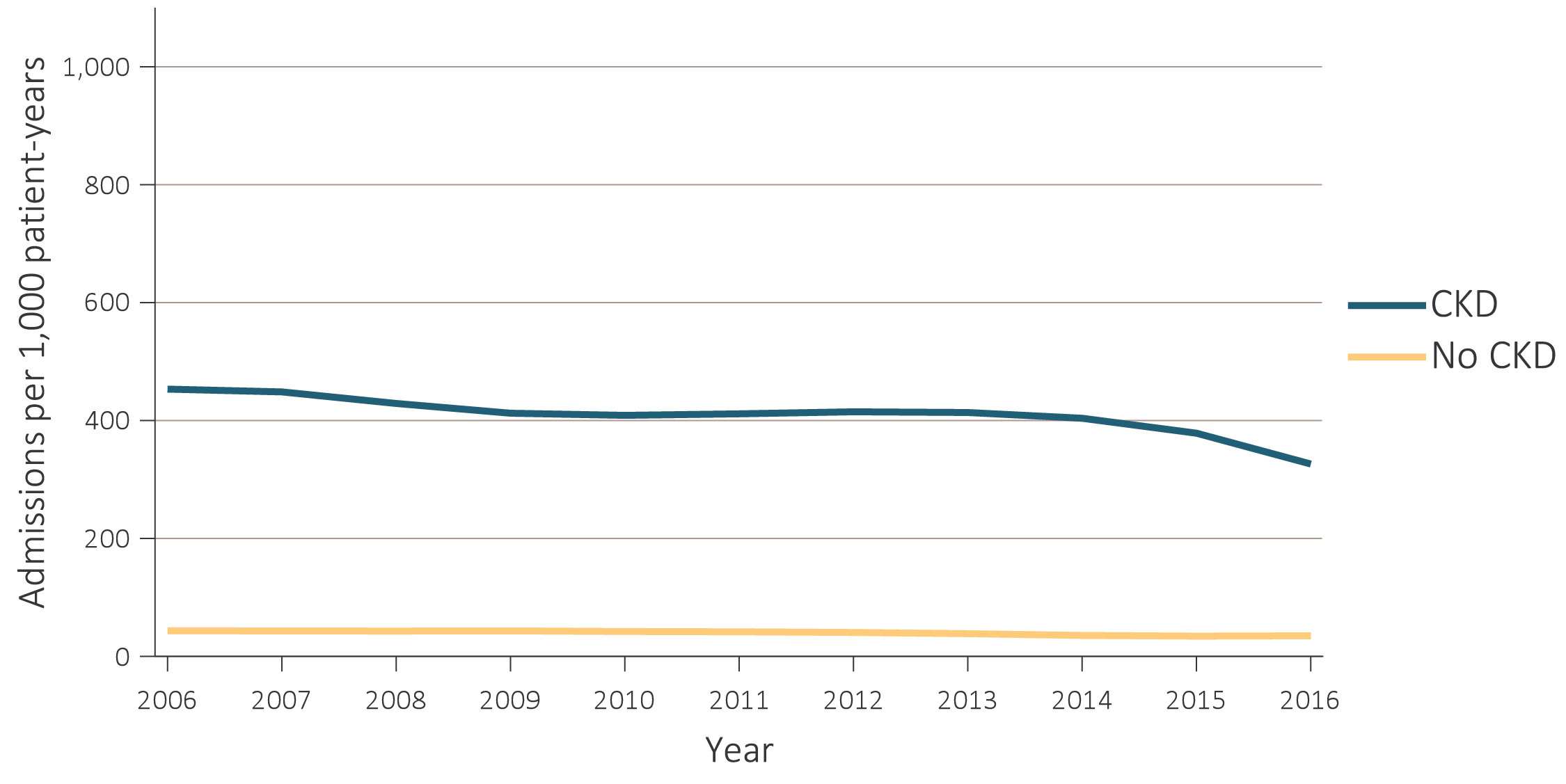 Data source: Medicare 5% sample and Optum ClinformaticsTM. January 1 of each reported year, point prevalent Medicare patients, aged 66 and older. Standard Medicare population: all patients, 2011. Optum Clinformatics™ commercial insurance patients aged 22 and older who were enrolled in the plan, did not have diagnoses of ESRD, and were alive on January 1 of each reported year. Adjusted for age/sex/race; rates by one factor are adjusted for the others. Standard Optum ClinformaticsTM population: all patients, 2011. Abbreviation: CKD, chronic kidney disease.
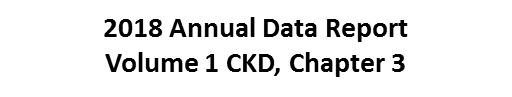 19
vol 1 Figure 3.8 Adjusted all-cause hospitalization rates per 1,000 patient-years at risk for Medicare patients aged 66 and older and Optum ClinformaticsTM patients aged 22 and older, by CKD status and stage, 2014-2016
(a) Medicare
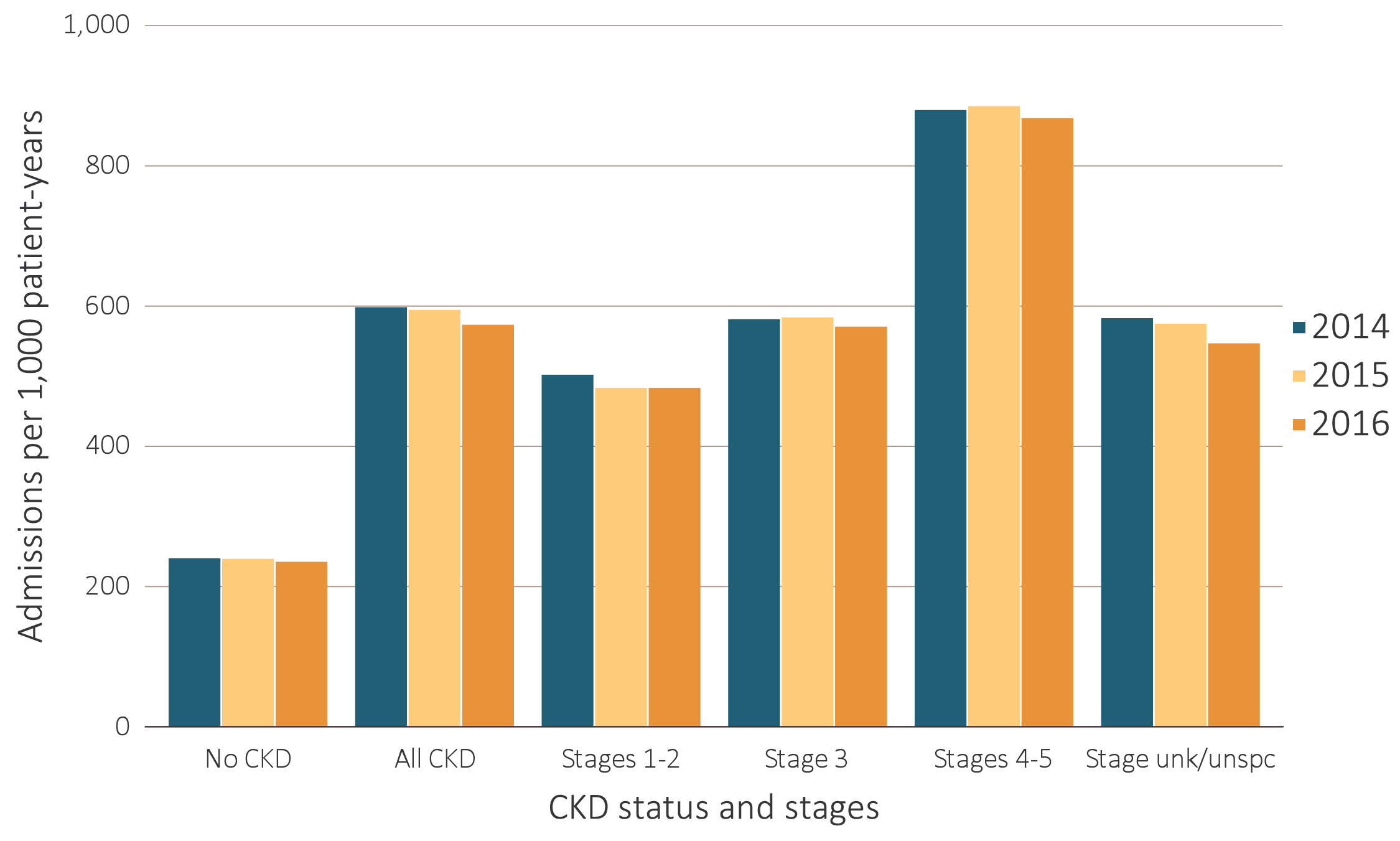 Data source: Medicare 5% sample and Optum ClinformaticsTM. January 1, 2016 point prevalent Medicare patients, aged 66 and older. Standard Medicare population: all patients, 2016. Optum Clinformatics™ commercial insurance patients aged 22 and older who were enrolled in the plan, did not have diagnoses of ESRD, and were alive on January 1, 2016. Adjusted for age/sex/race; rates by one factor are adjusted for the others. Standard population: all Optum ClinformaticsTM patients, 2016. Abbreviations: CKD, chronic kidney disease unk/unspc, CKD stage unidentified.
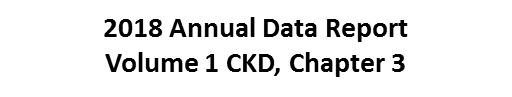 20
vol 1 Figure 3.8 Adjusted all-cause hospitalization rates per 1,000 patient-years at risk for Medicare patients aged 66 and older and Optum ClinformaticsTM patients aged 22 and older, by CKD status and stage, 2014-2016
(b) Optum ClinformaticsTM
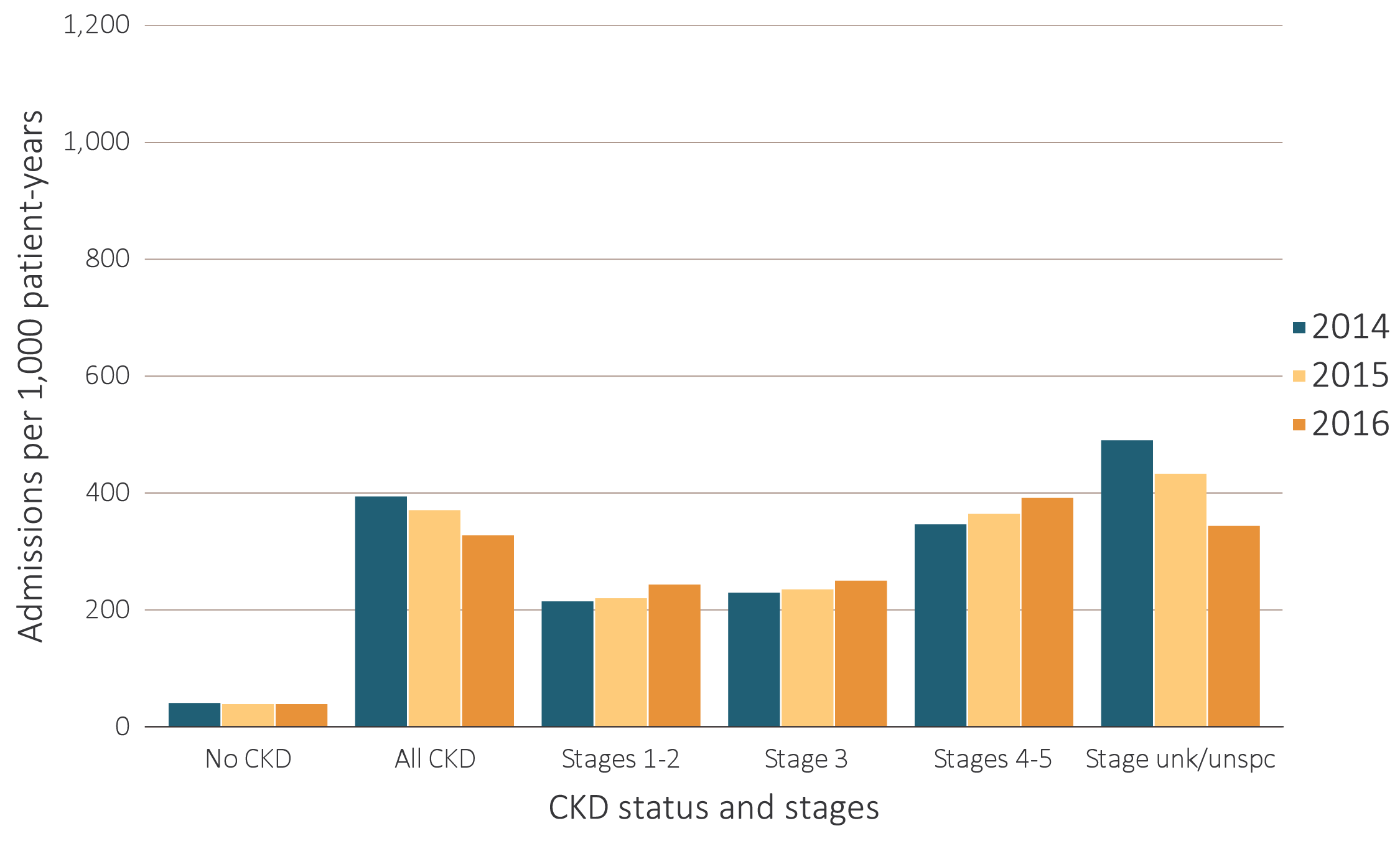 Data source: Medicare 5% sample and Optum ClinformaticsTM. January 1, 2016 point prevalent Medicare patients, aged 66 and older. Standard Medicare population: all patients, 2016. Optum Clinformatics™ commercial insurance patients aged 22 and older who were enrolled in the plan, did not have diagnoses of ESRD, and were alive on January 1, 2016. Adjusted for age/sex/race; rates by one factor are adjusted for the others. Standard population: all Optum ClinformaticsTM patients, 2016. Abbreviations: CKD, chronic kidney disease unk/unspc, CKD stage unidentified.
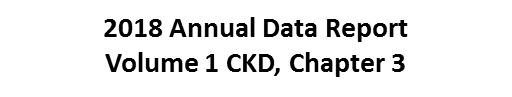 21
vol 1 Figure 3.9 Adjusted rates of hospitalization for cardiovascular disease per 1,000 patient-years at risk for Medicare patients aged 66 and older and Optum ClinformaticsTM patients aged 22 and older, by CKD status and stage, 2014-2016
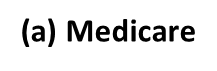 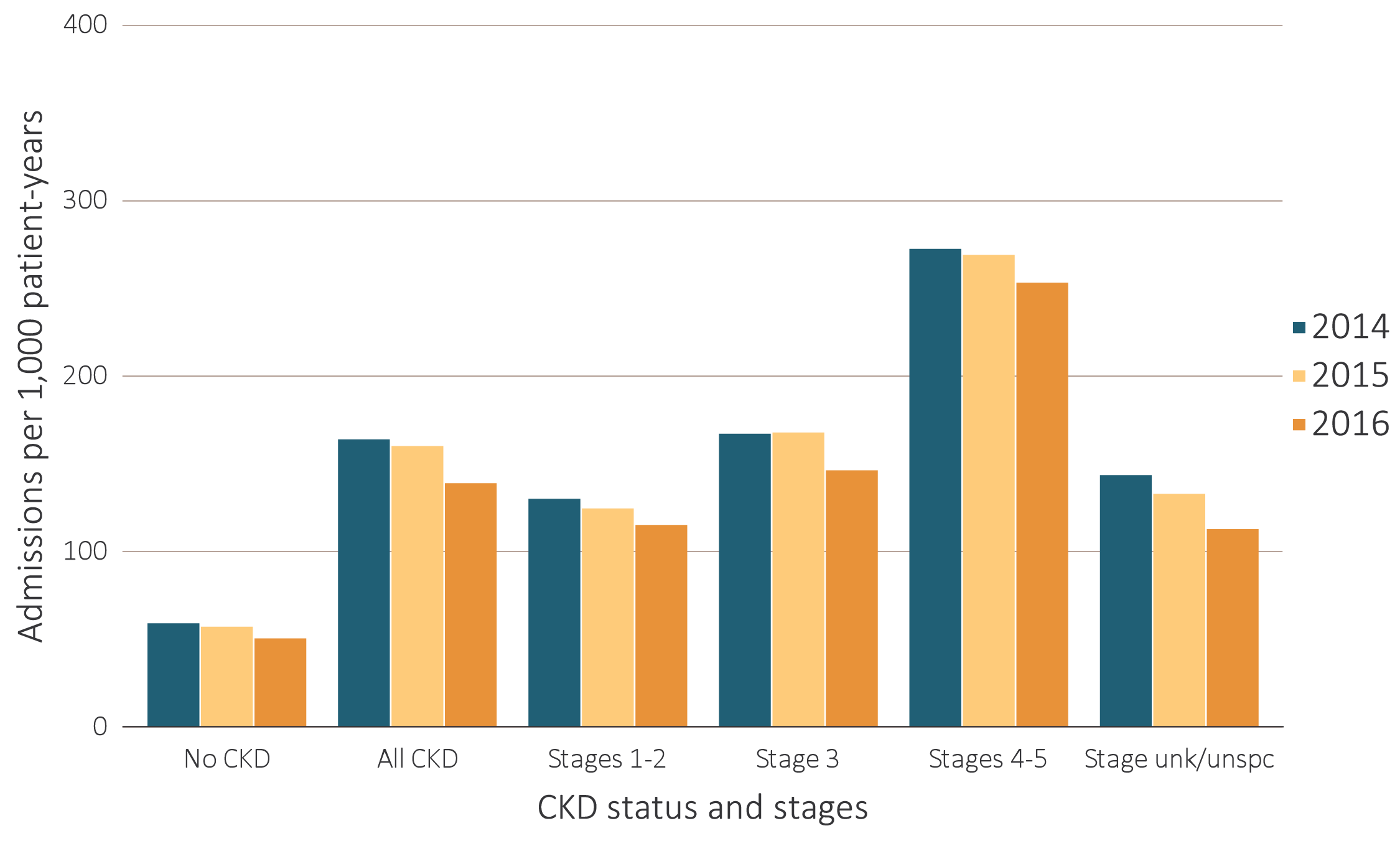 Data source: Medicare 5% sample and Optum ClinformaticsTM. January 1, 2016 point prevalent Medicare patients, aged 66 and older. Standard Medicare population: all patients, 2016. Optum Clinformatics™ commercial insurance patients aged 22 and older who were enrolled in the plan, did not have diagnoses of ESRD, and were alive on January 1, 2016. Adjusted for age/sex/race; rates by one factor are adjusted for the others. Standard Optum ClinformaticsTM population: all patients, 2016. Abbreviations: CKD, chronic kidney disease unk/unspc, CKD stage unidentified.
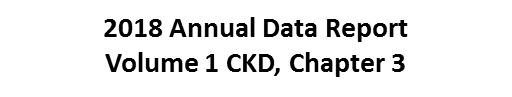 22
vol 1 Figure 3.9 Adjusted rates of hospitalization for cardiovascular disease per 1,000 patient-years at risk for Medicare patients aged 66 and older and Optum ClinformaticsTM patients aged 22 and older, by CKD status and stage, 2014-2016
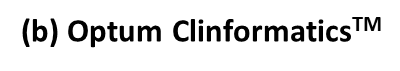 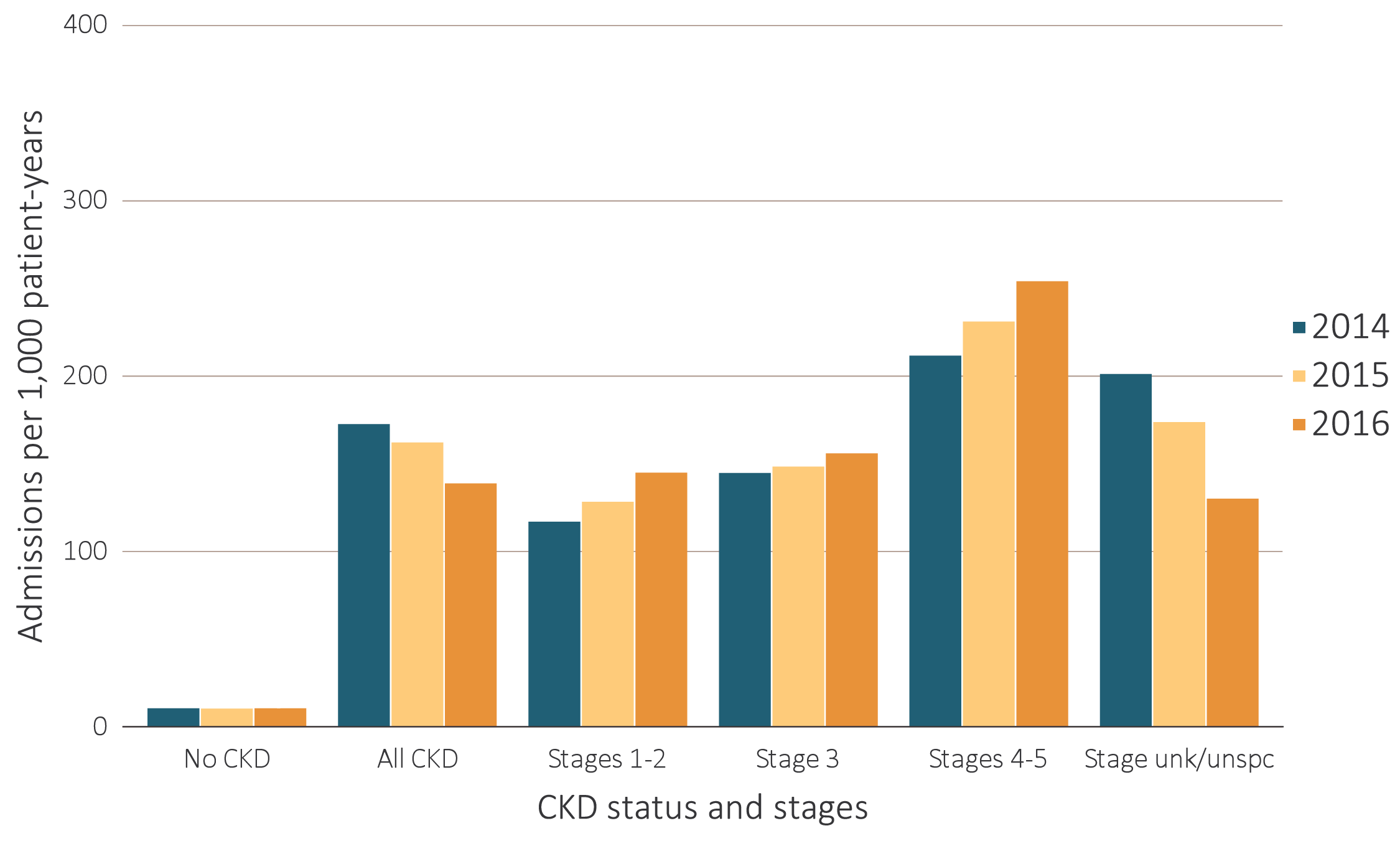 Data source: Medicare 5% sample and Optum ClinformaticsTM. January 1, 2016 point prevalent Medicare patients, aged 66 and older. Standard Medicare population: all patients, 2016. Optum Clinformatics™ commercial insurance patients aged 22 and older who were enrolled in the plan, did not have diagnoses of ESRD, and were alive on January 1, 2016. Adjusted for age/sex/race; rates by one factor are adjusted for the others. Standard Optum ClinformaticsTM population: all patients, 2016. Abbreviations: CKD, chronic kidney disease unk/unspc, CKD stage unidentified.
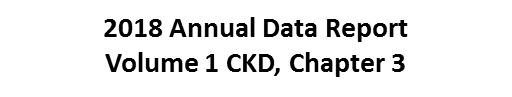 23
vol 1 Figure 3.10 Adjusted rates of hospitalization for infection per 1,000 patient-years at risk for Medicare aged 66 and older and Optum ClinformaticsTM patients aged 22 and older, by CKD status and stage, 2014-2016
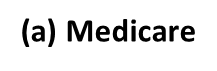 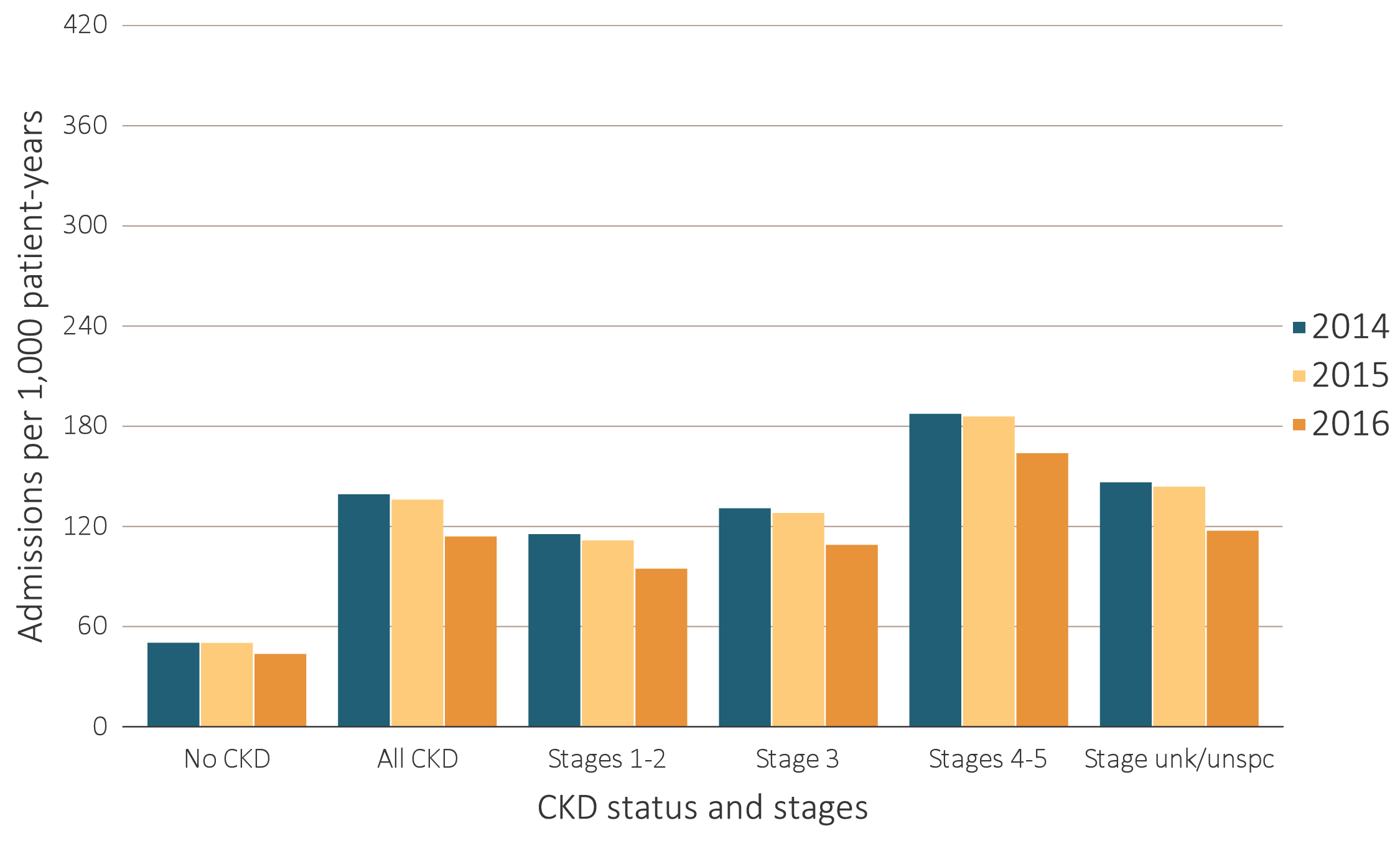 Data source: Medicare 5% sample and Optum ClinformaticsTM. January 1, 2016 point prevalent Medicare patients, aged 66 and older. Standard Medicare population: all patients, 2016. Optum Clinformatics™ commercial insurance patients aged 22 and older who were enrolled in the plan, did not have diagnoses of ESRD, and were alive on January 1, 2016. Adjusted for age/sex/race; rates by one factor are adjusted for the others. Standard population: all Optum ClinformaticsTM patients, 2016. Abbreviations: CKD, chronic kidney disease unk/unspc, CKD stage unidentified.
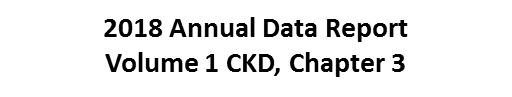 24
vol 1 Figure 3.10 Adjusted rates of hospitalization for infection per 1,000 patient-years at risk for Medicare aged 66 and older and Optum ClinformaticsTM patients aged 22 and older, by CKD status and stage, 2014-2016
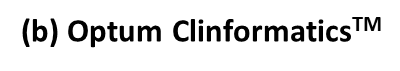 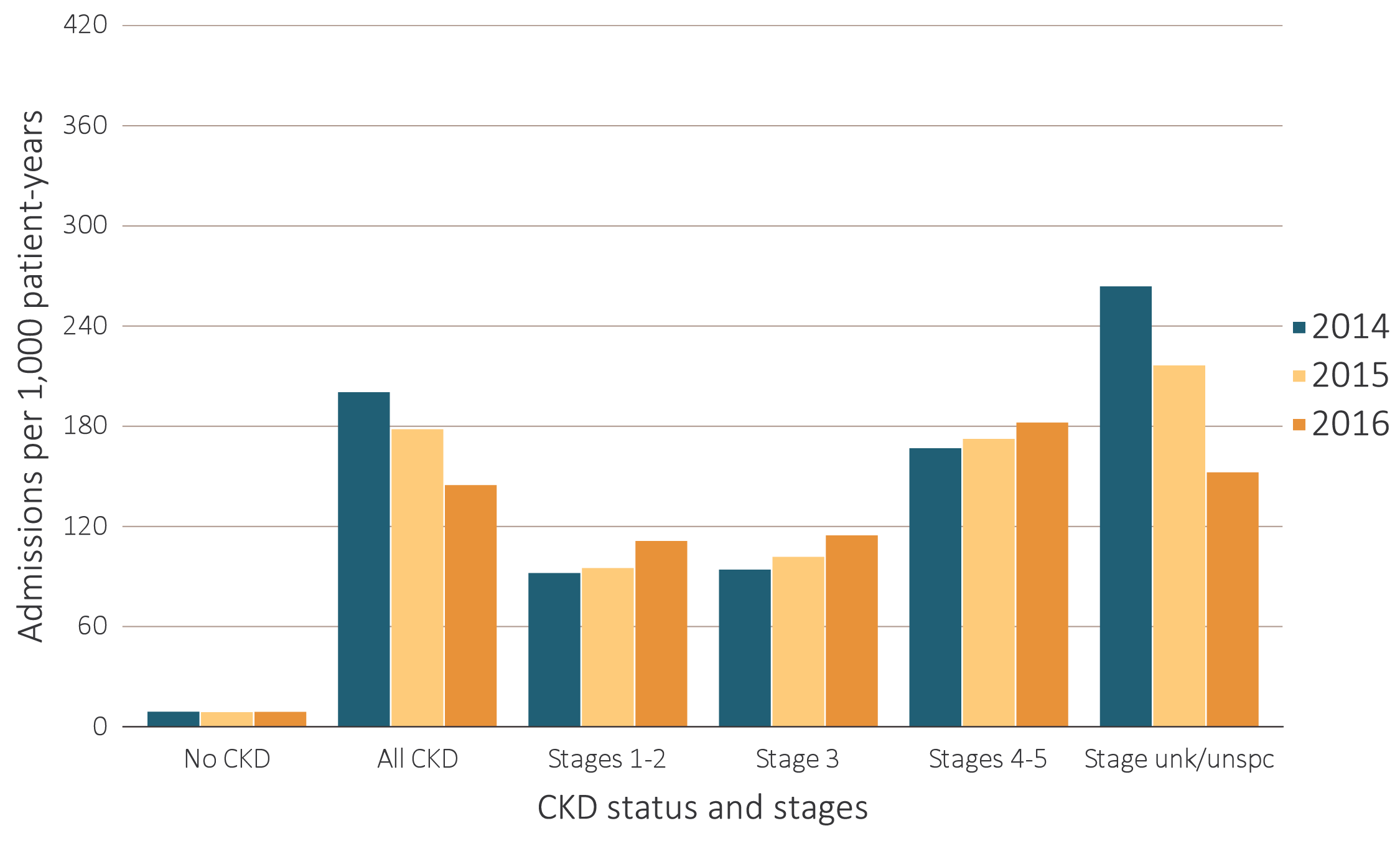 Data source: Medicare 5% sample and Optum ClinformaticsTM. January 1, 2016 point prevalent Medicare patients, aged 66 and older. Standard Medicare population: all patients, 2016. Optum Clinformatics™ commercial insurance patients aged 22 and older who were enrolled in the plan, did not have diagnoses of ESRD, and were alive on January 1, 2016. Adjusted for age/sex/race; rates by one factor are adjusted for the others. Standard population: all Optum ClinformaticsTM patients, 2016. Abbreviations: CKD, chronic kidney disease unk/unspc, CKD stage unidentified.
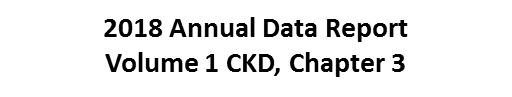 25
vol 1 Figure 3.11 Adjusted rates of hospitalization for causes other than cardiovascular disease and infection per 1,000 patient-years at risk for Medicare aged 66 and older and Optum ClinformaticsTM patients aged 22 and older, by CKD status and stage, 2014-2016
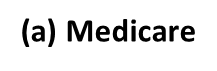 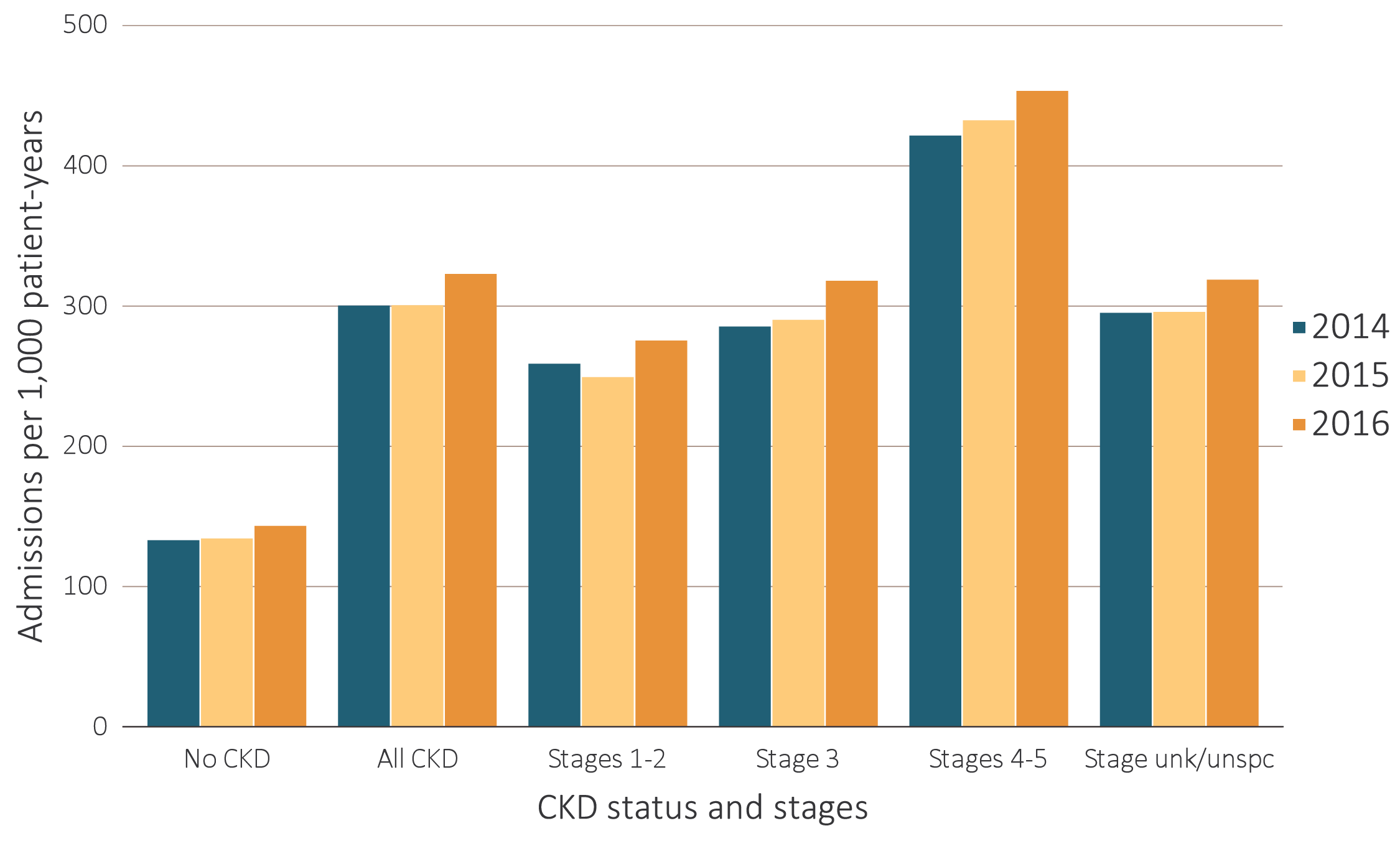 Data source: Medicare 5% sample and Optum ClinformaticsTM. January 1, 2016 point prevalent Medicare patients, aged 66 and older. Standard Medicare population: all patients, 2016. Optum Clinformatics™ commercial insurance patients aged 22 and older who were enrolled in the plan, did not have diagnoses of ESRD, and were alive on January 1, 2016. Adjusted for age/sex/race; rates by one factor are adjusted for the others. Standard Optum ClinformaticsTM population: all patients, 2016. Abbreviations: CKD, chronic kidney disease unk/unspc, CKD stage unidentified.
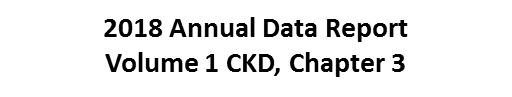 26
vol 1 Figure 3.11 Adjusted rates of hospitalization for causes other than cardiovascular disease and infection per 1,000 patient-years at risk for Medicare aged 66 and older and Optum ClinformaticsTM patients aged 22 and older, by CKD status and stage, 2014-2016
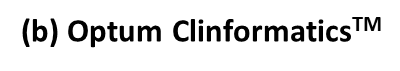 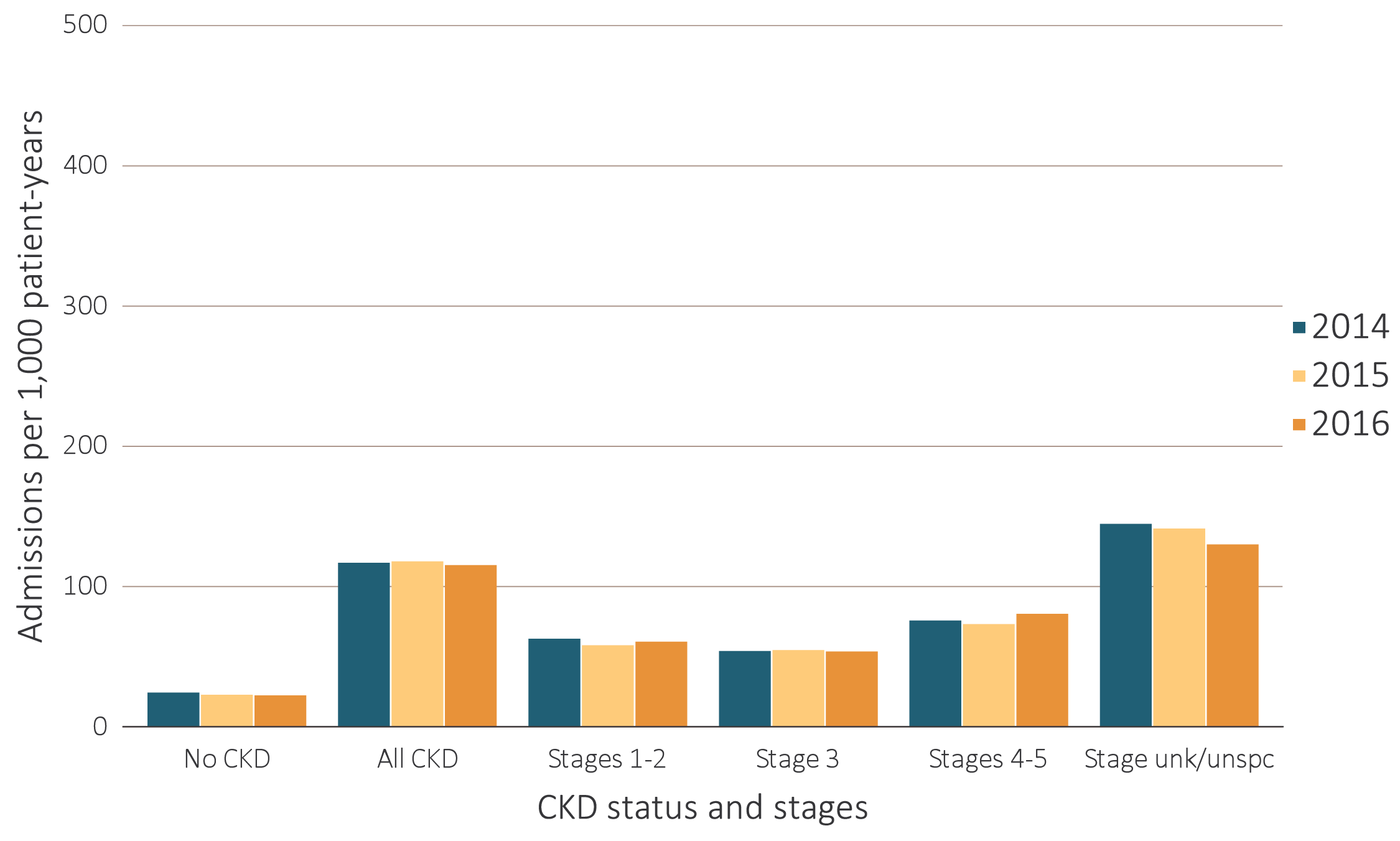 Data source: Medicare 5% sample and Optum ClinformaticsTM. January 1, 2016 point prevalent Medicare patients, aged 66 and older. Standard Medicare population: all patients, 2016. Optum Clinformatics™ commercial insurance patients aged 22 and older who were enrolled in the plan, did not have diagnoses of ESRD, and were alive on January 1, 2016. Adjusted for age/sex/race; rates by one factor are adjusted for the others. Standard Optum ClinformaticsTM population: all patients, 2016. Abbreviations: CKD, chronic kidney disease unk/unspc, CKD stage unidentified.
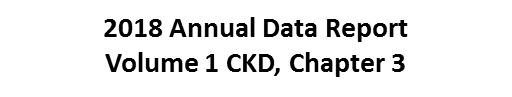 27
vol 1 Figure 3.12 Adjusted all-cause hospitalization rates per 1,000 patient-years at risk for Medicare patients aged 66 and older, by age, CKD status, and stage, 2016
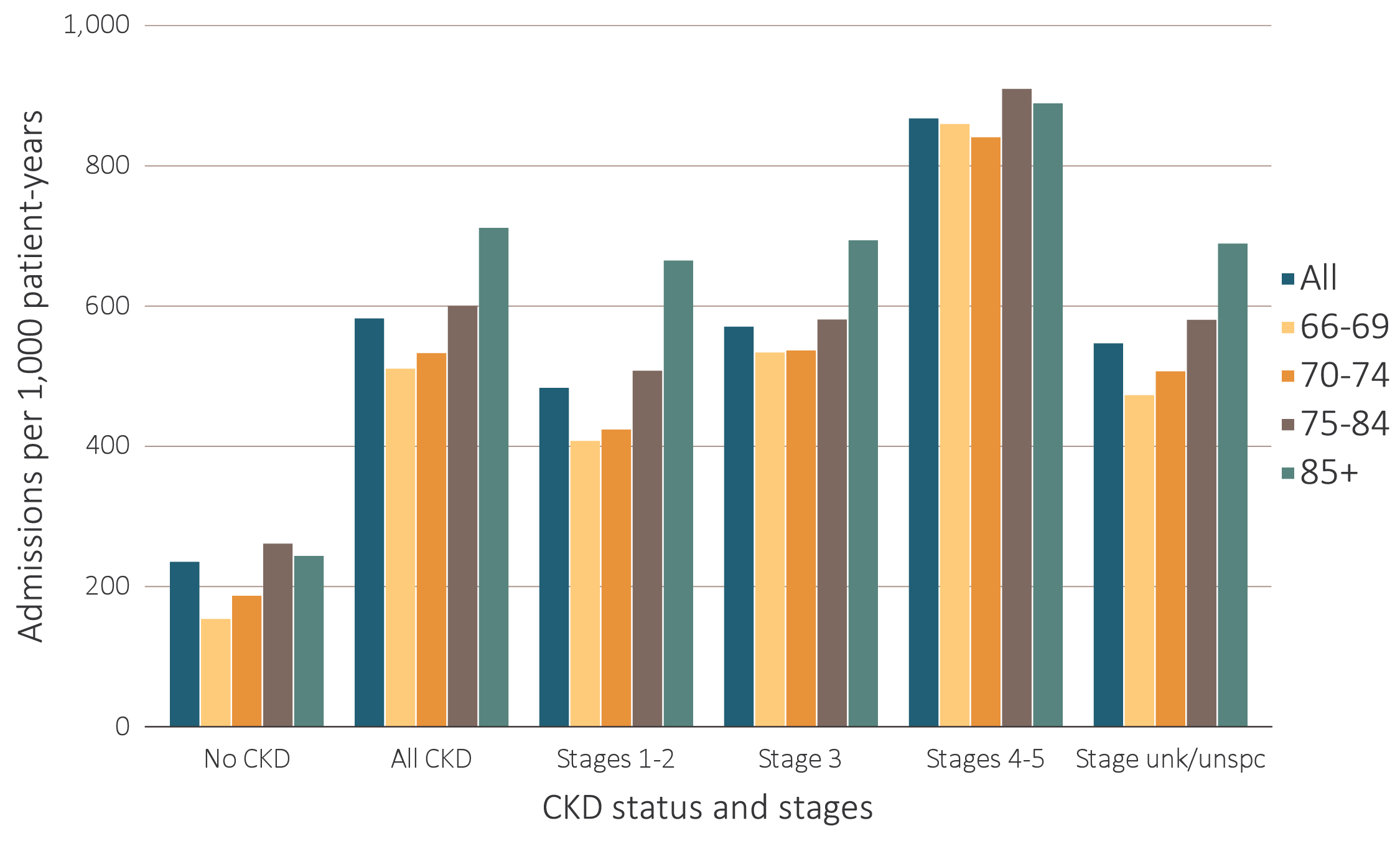 Data source: Medicare 5% sample. January 1, 2016 point prevalent Medicare patients aged 66 and older. Adjusted for age/sex/race; rates by one factor are adjusted for the others. Standard population: all patients, 2016. Abbreviations: CKD, chronic kidney disease; unk/unspc, CKD stage unidentified.
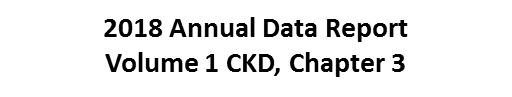 28
vol 1 Figure 3.13 Adjusted all-cause hospitalization rates per 1,000 patient-years at risk for Medicare patients aged 66 and older, by sex, CKD status, and stage, 2016
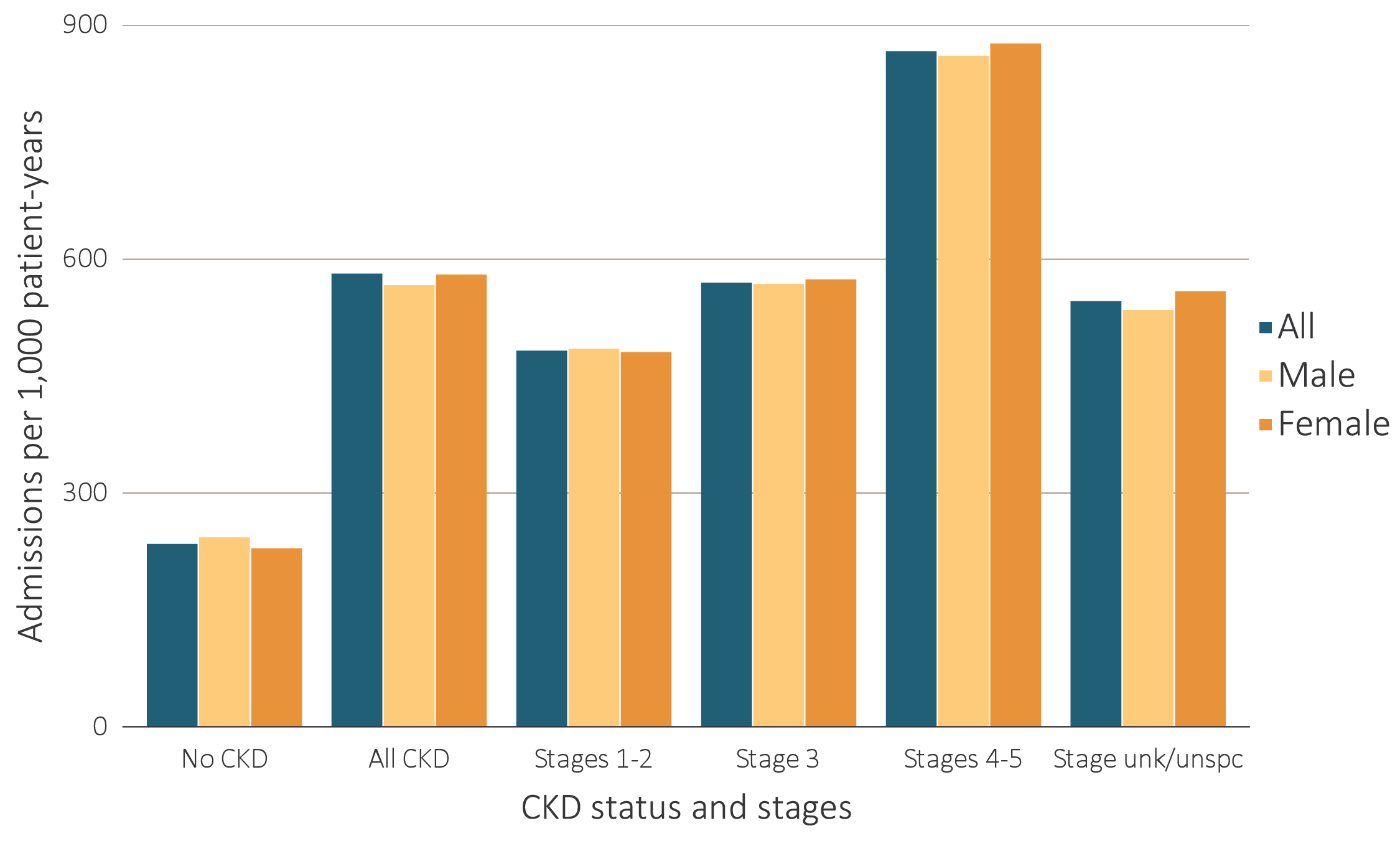 Data source: Medicare 5% sample. January 1, 2016 point prevalent Medicare patients aged 66 and older. Adjusted for age/sex/race; rates by one factor are adjusted for the others. Standard population: all patients, 2016. Abbreviations: CKD, chronic kidney disease; unk/unspc, CKD stage unidentified.
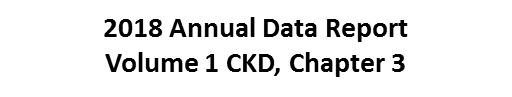 29
vol 1 Figure 3.14 Adjusted all-cause hospitalization rates per 1,000 patient-years at risk for Medicare patients aged 66 and older, by race, CKD status, and stage, 2016
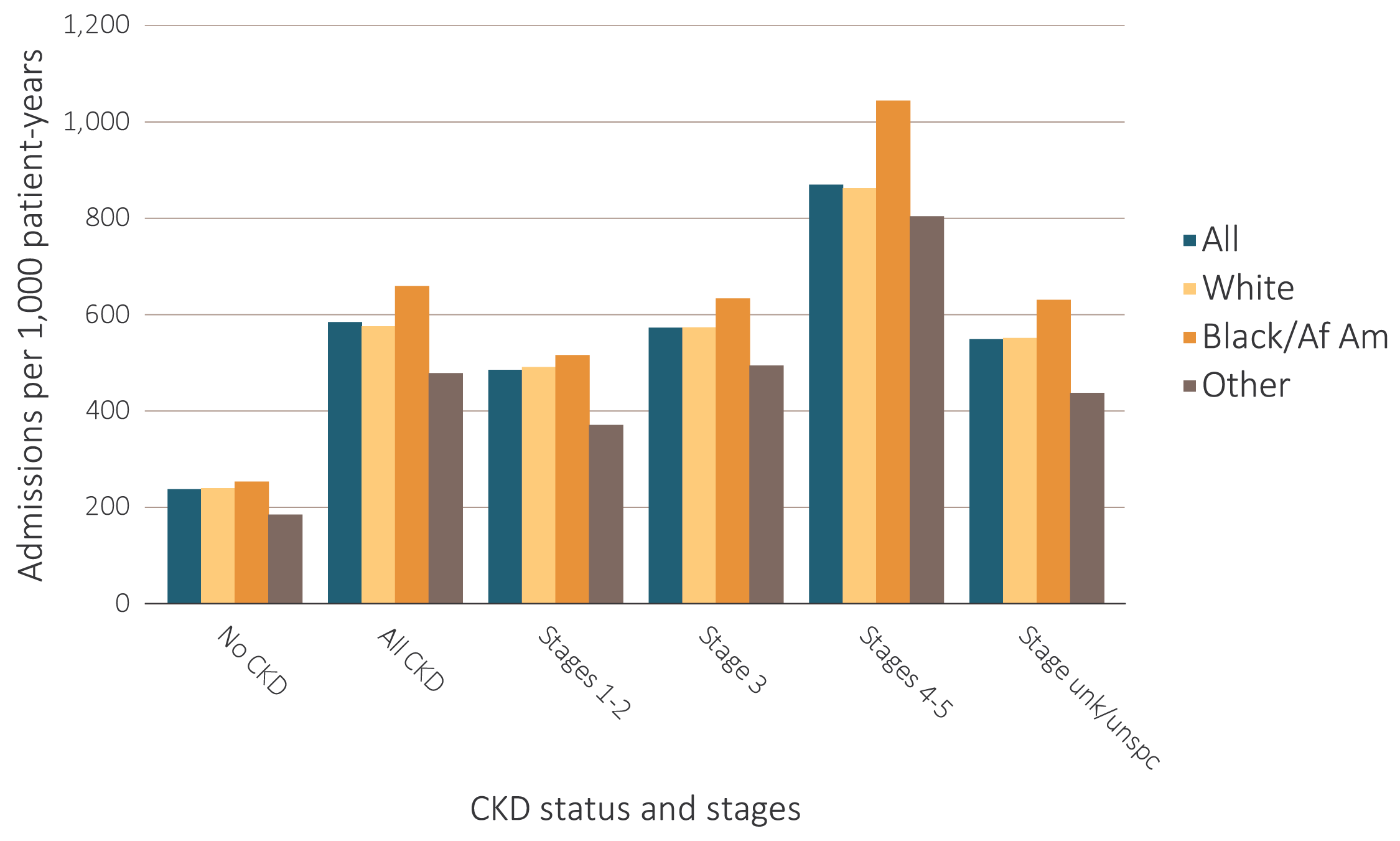 Data source: Medicare 5% sample. January 1, 2016 point prevalent Medicare patients aged 66 and older. Adjusted for age/sex/race; rates by one factor are adjusted for the others. Standard population: all patients, 2016. Abbreviations: Af Am, African American; CKD, chronic kidney disease; unk/unspc, CKD stage unidentified.
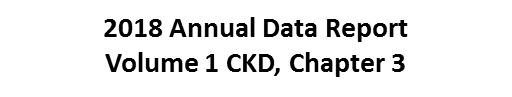 30
vol 1 Figure 3.15 Adjusted all-cause hospitalization rates per 1,000 patient-years at risk for Medicare patients aged 66 and older, by cardiovascular disease and diabetes mellitus, CKD status, and stage, 2016
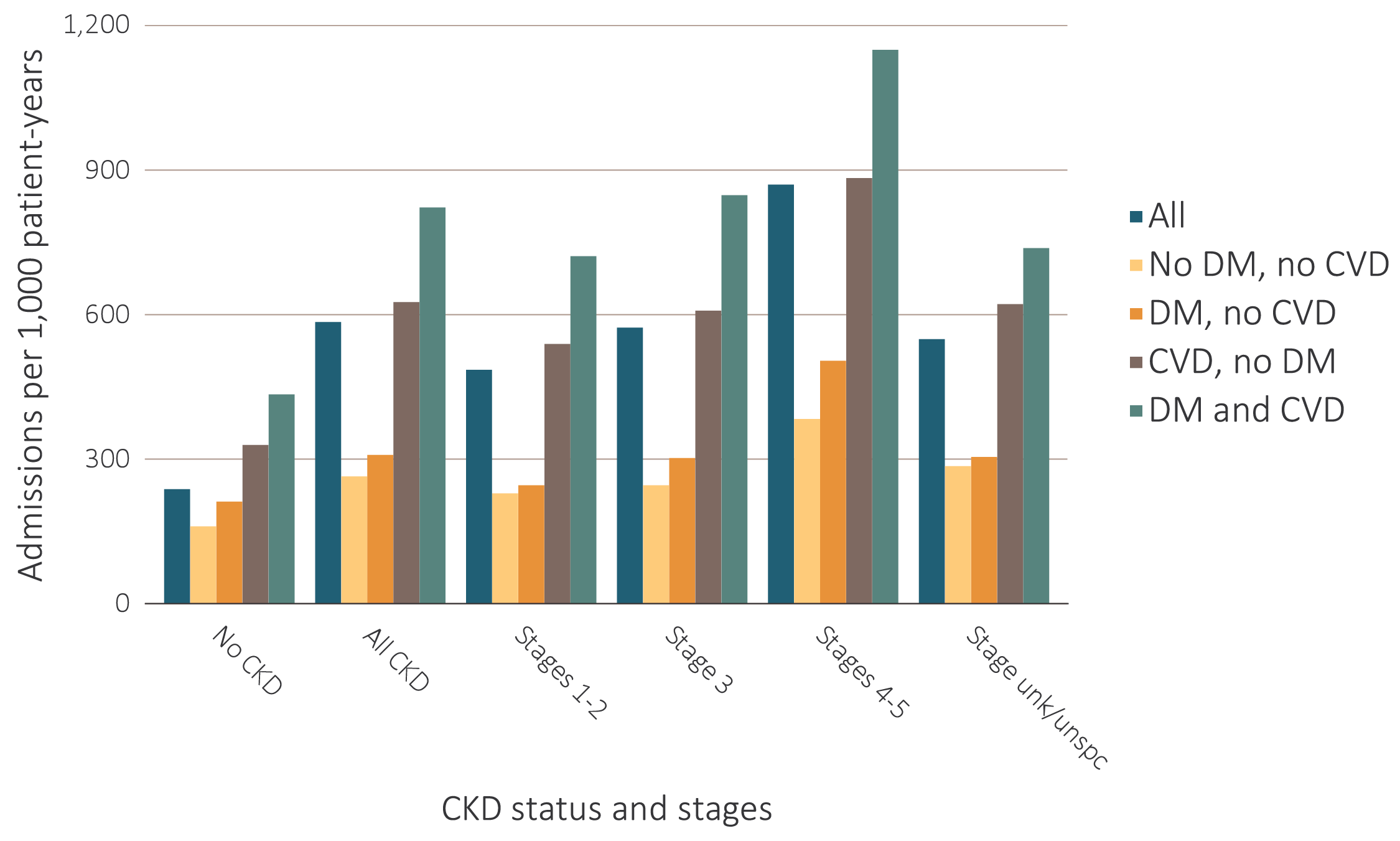 Data source: Medicare 5% sample. January 1, 2016 point prevalent Medicare patients aged 66 and older. Adjusted for age/sex/race; rates by one factor are adjusted for the others. Standard population: all patients, 2016. Abbreviations: CKD, chronic kidney disease; CVD, cardiovascular disease; DM, diabetes mellitus; unk/unspc, CKD stage unidentified.
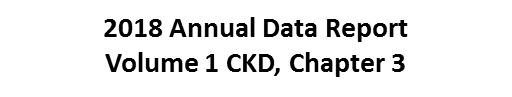 31
vol 1 Table 3.3 Unadjusted percentage of patients readmitted to the hospital within 30 days of discharge, among Medicare patients aged 66 and older who were discharged alive from an all-cause index hospitalization between January 1 and December 1, by CKD status and stage, 2016
Data source: Medicare 5% sample. January 1, 2016 point prevalent Medicare patients aged 66 and older, discharged alive from an all-cause index hospitalization between January 1, 2016, and December 1, 2016; unadjusted. Abbreviation: CKD, chronic kidney disease.
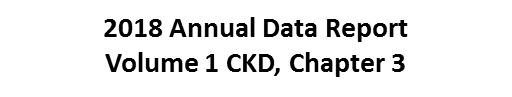 32
vol 1 Figure 3.16 Adjusted percentage of patients readmitted to the hospital within 30 days of discharge, among Medicare CKD patients aged 66 and older who were discharged alive from an all-cause index hospitalization between January 1 and December 1, by year, 2004-2016
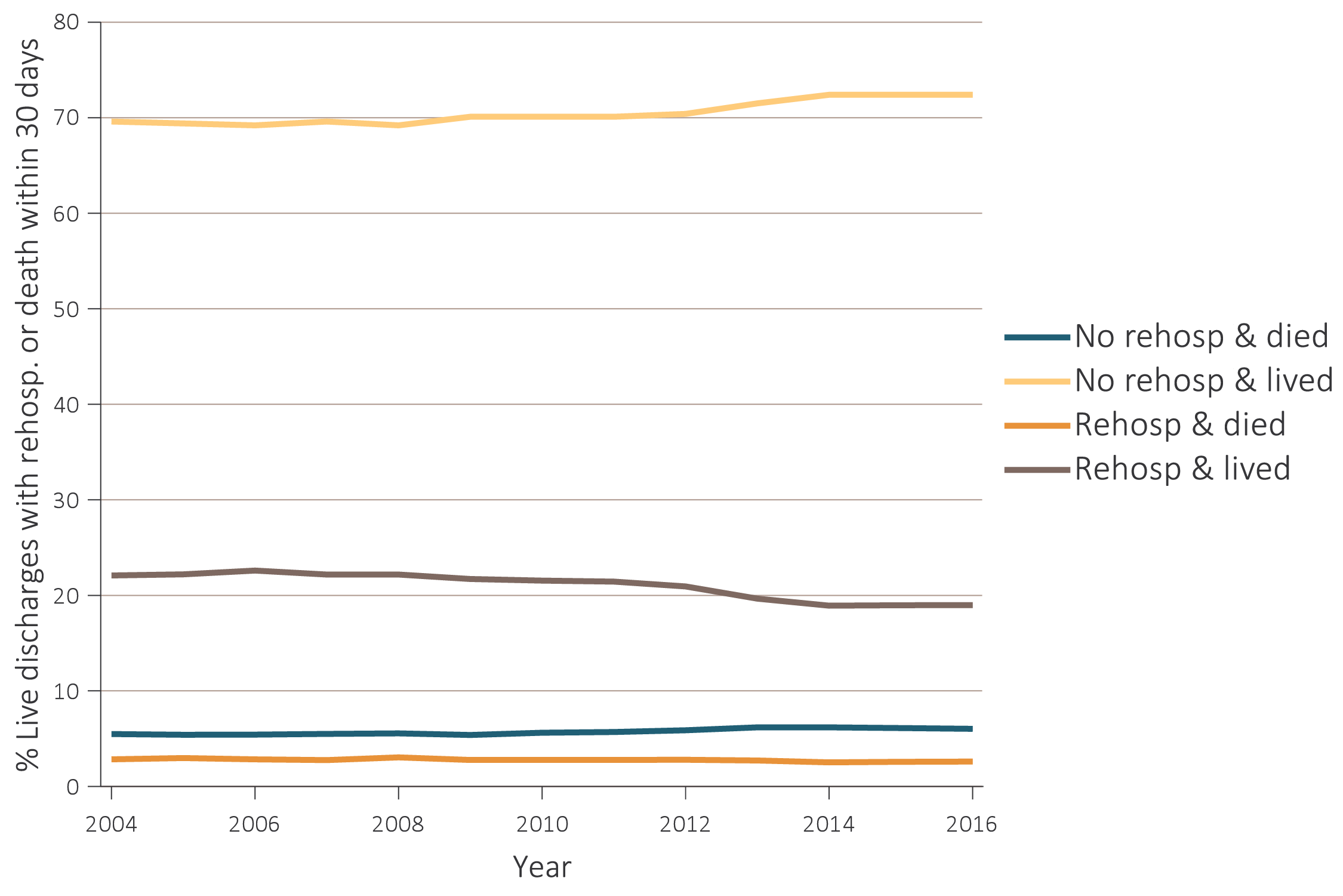 Data source: Medicare 5% sample. January 1 of each reported year, point prevalent Medicare patients aged 66 and older with CKD (defined during the prior year), discharged alive from an all-cause index hospitalization between January 1 and December 1 of the reported year. Adjusted for age/sex/race. Standard population: 2011. Abbreviations: CKD, chronic kidney disease; Rehosp, rehospitalized.
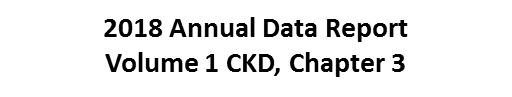 33
vol 1 Figure 3.17 Unadjusted percentage of patients readmitted to the hospital within 30 days of discharge, among Medicare patients aged 66 and older who were discharged alive from an all-cause index hospitalization between January 1 and December 1, by CKD status and stage, 2016
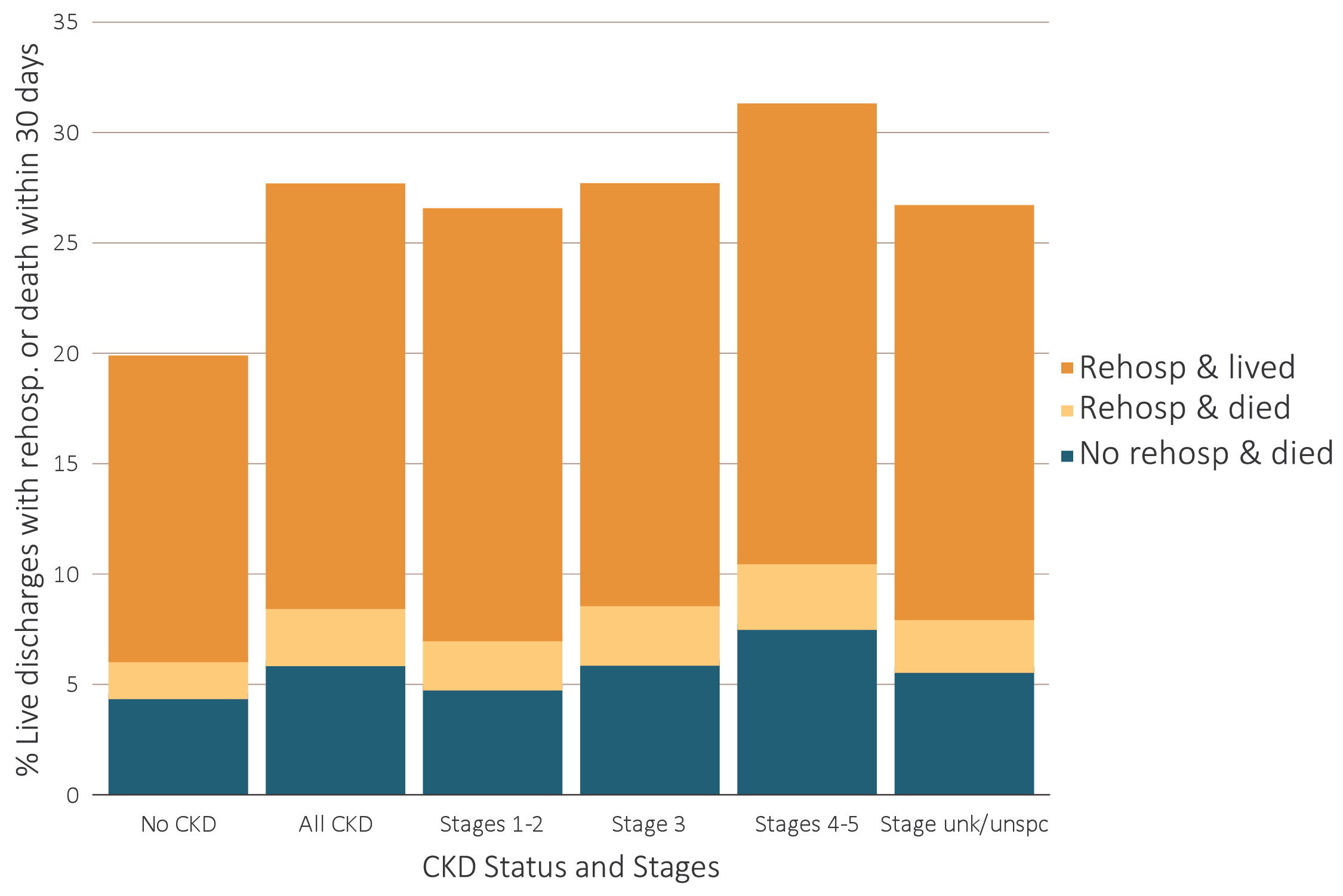 Data source: Medicare 5% sample. January 1, 2016 point prevalent Medicare patients aged 66 and older, discharged alive from an all-cause index hospitalization between January 1, 2016, and December 1, 2016, unadjusted. Abbreviations: CKD, chronic kidney disease; Rehosp, rehospitalized; unk/unspc, CKD stage unidentified.
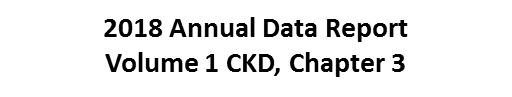 34
vol 1 Figure 3.18 Unadjusted percentage of patients readmitted to the hospital within 30 days of discharge, among Medicare patients aged 66 and older who were discharged alive from a cardiovascular-related index hospitalization between January 1 and December 1, by CKD status and stage, 2016
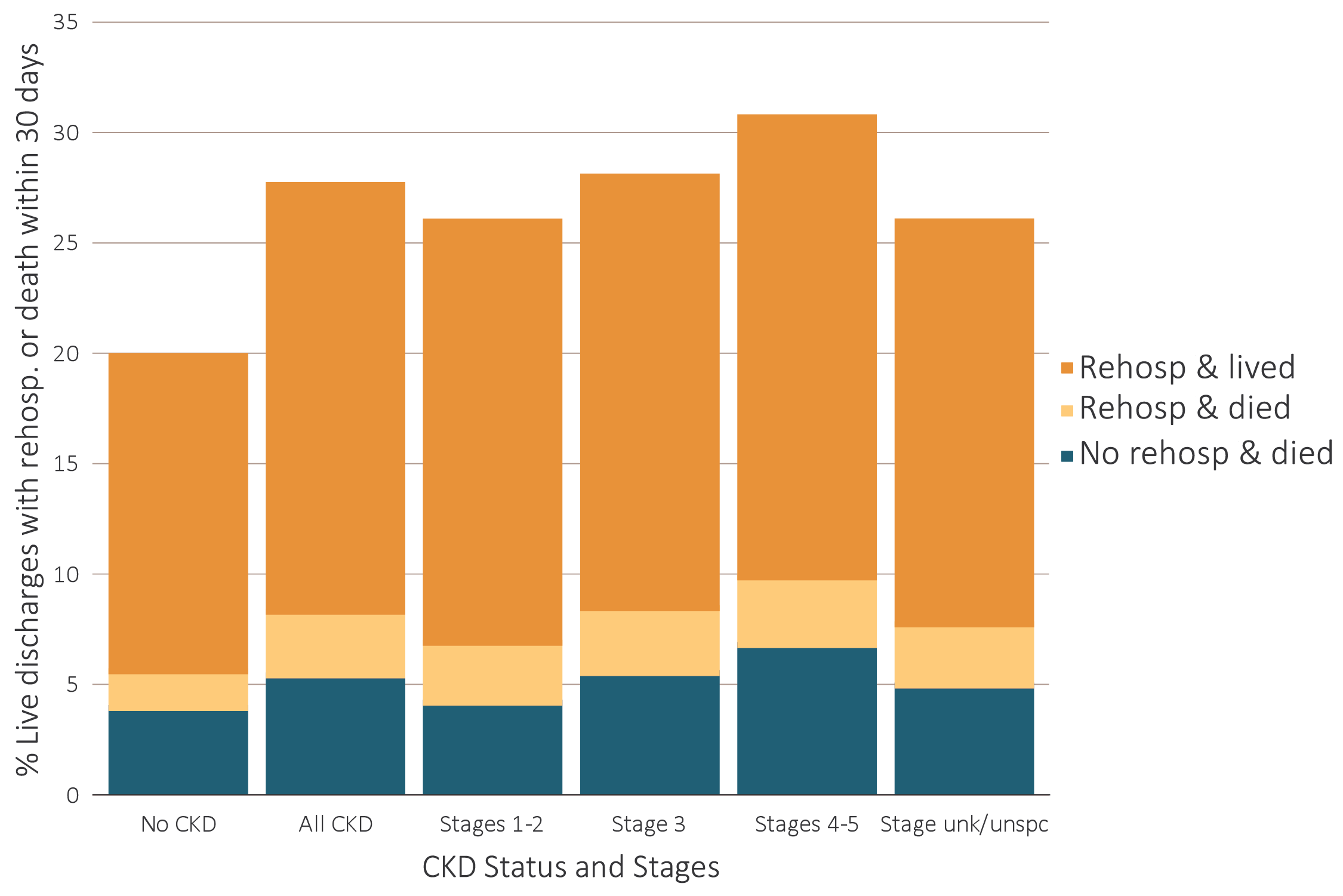 Data source: Medicare 5% sample. January 1, 2016 point prevalent Medicare patients aged 66 and older, discharged alive from a CVD index hospitalization between January 1, 2016, and December 1, 2016; unadjusted. Abbreviations: CKD, chronic kidney disease; Rehosp, rehospitalized; unk/unspc, CKD stage unidentified.
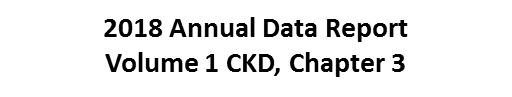 35
vol 1 Figure 3.19 Unadjusted percentage of patients readmitted to the hospital within 30 days of discharge, among Medicare patients aged 66 and older who were discharged alive from an infection-related index hospitalization between January 1 and December 1, by CKD status and stage, 2016
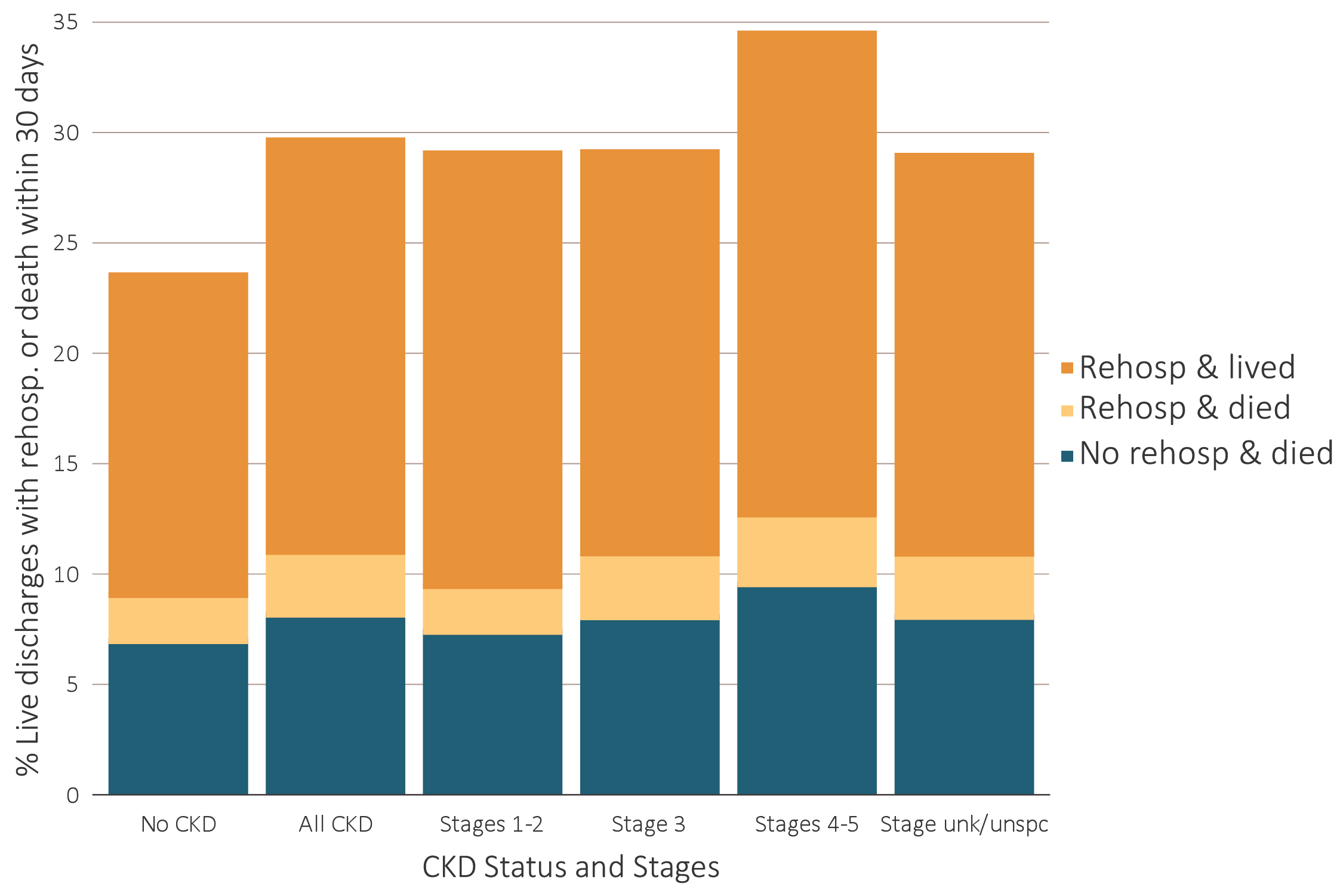 Data source: Medicare 5% sample. January 1, 2016 point prevalent Medicare patients aged 66 and older, discharged alive from an infection index hospitalization between January 1, 2016, and December 1, 2016, unadjusted. Abbreviations: CKD, chronic kidney disease; Rehosp, rehospitalized; unk/unspc, CKD stage unidentified.
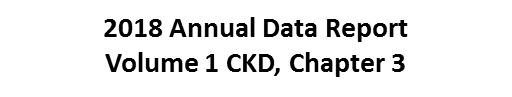 36
vol 1 Figure 3.20 Unadjusted percentage of patients readmitted to the hospital within 30 days of discharge, among Medicare patients aged 66 and older who were discharged alive from a no-cardiovascular and no-infection-related index hospitalization between January 1 and December 1, by CKD status and stage, 2016
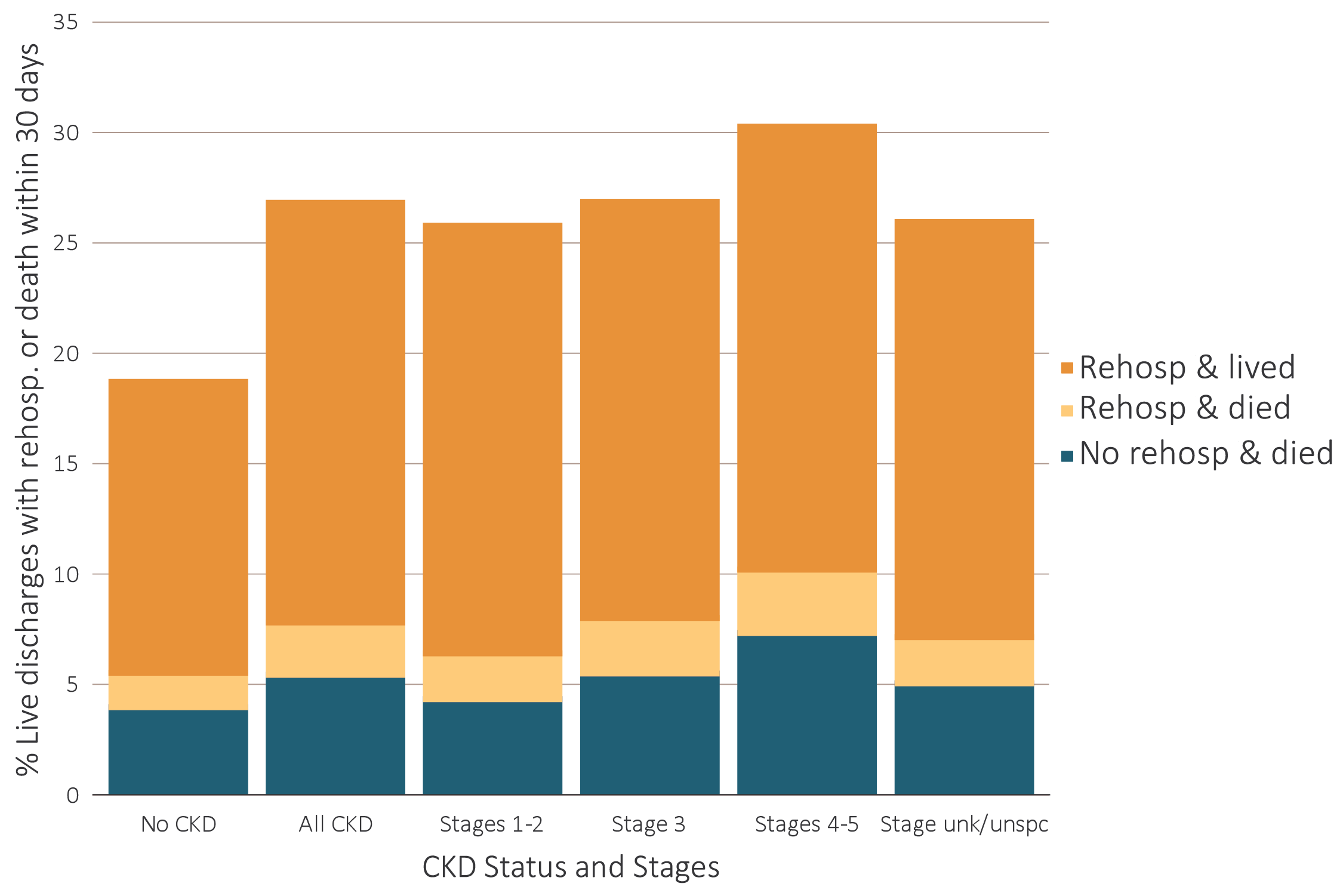 Data Source: Medicare 5% sample. January 1, 2016 point prevalent Medicare patients aged 66 and older, discharged alive from a no-cardiovascular and no-infection index hospitalization between January 1, 2016, and December 1, 2016; unadjusted. Abbreviations: CKD, chronic kidney disease; Rehosp, rehospitalized; unk/unspc, CKD stage unidentified.
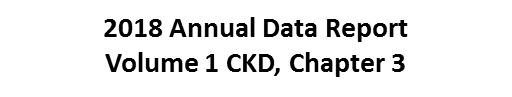 37
vol 1 Figure 3.21 Unadjusted percentage of patients readmitted to the hospital within 30 days of discharge, among Medicare patients aged 66 and older who were discharged alive from an all-cause index hospitalization between January 1 and December 1, by age and CKD status, 2016
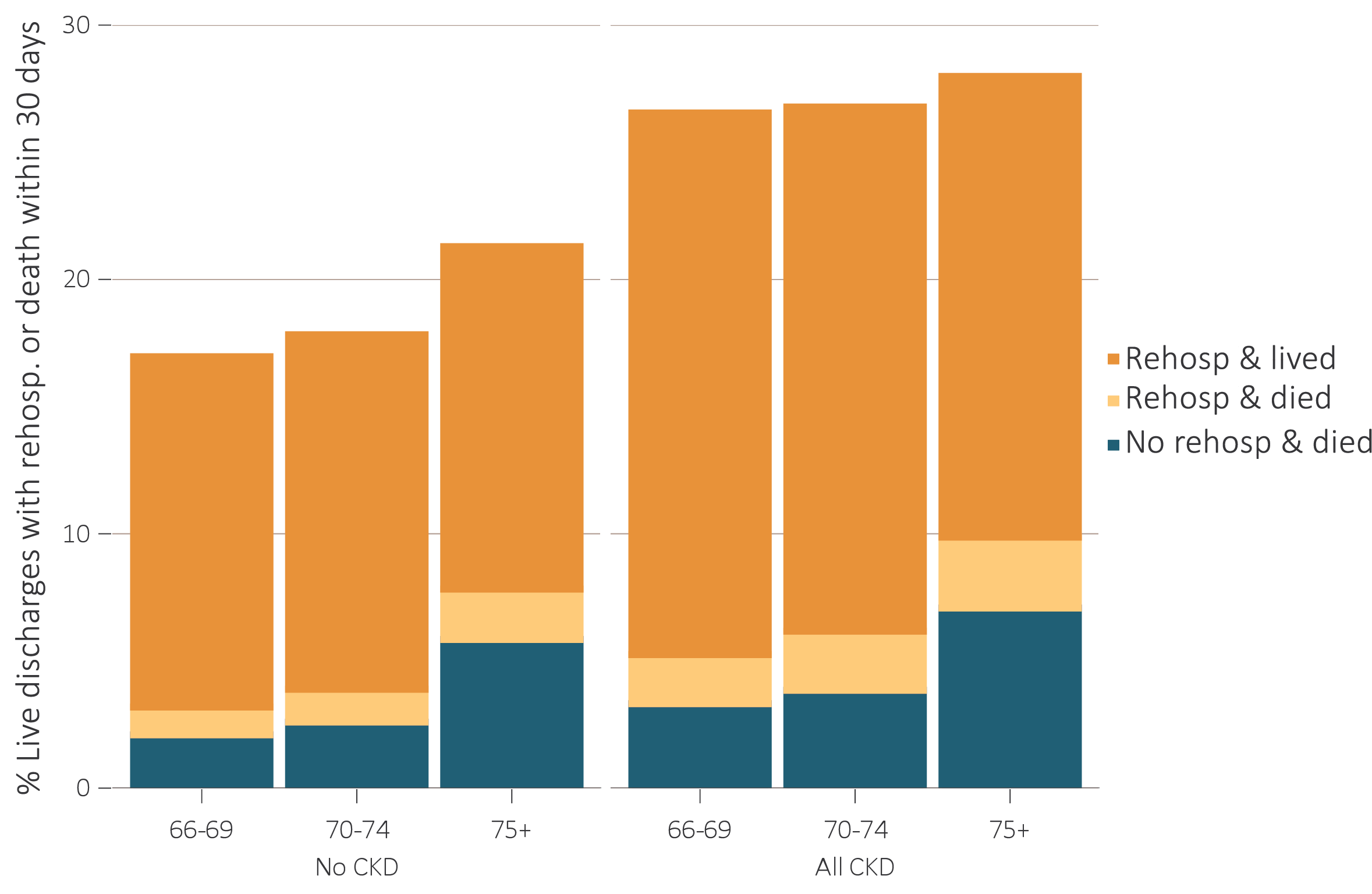 Data source: Medicare 5% sample. January 1, 2016 point prevalent Medicare patients aged 66 and older, discharged alive from an all-cause index hospitalization between January 1, 2016, and December 1, 2016; unadjusted. Abbreviations: CKD, chronic kidney disease; Rehosp, rehospitalized.
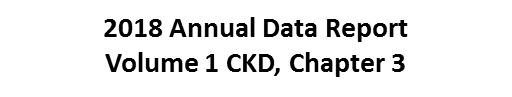 38
vol 1 Figure 3.22 Unadjusted percentage of patients readmitted to the hospital within 30 days of discharge, among Medicare patients aged 66 and older who were discharged alive from an all-cause index hospitalization between January 1 and December 1, by sex and CKD status, 2016
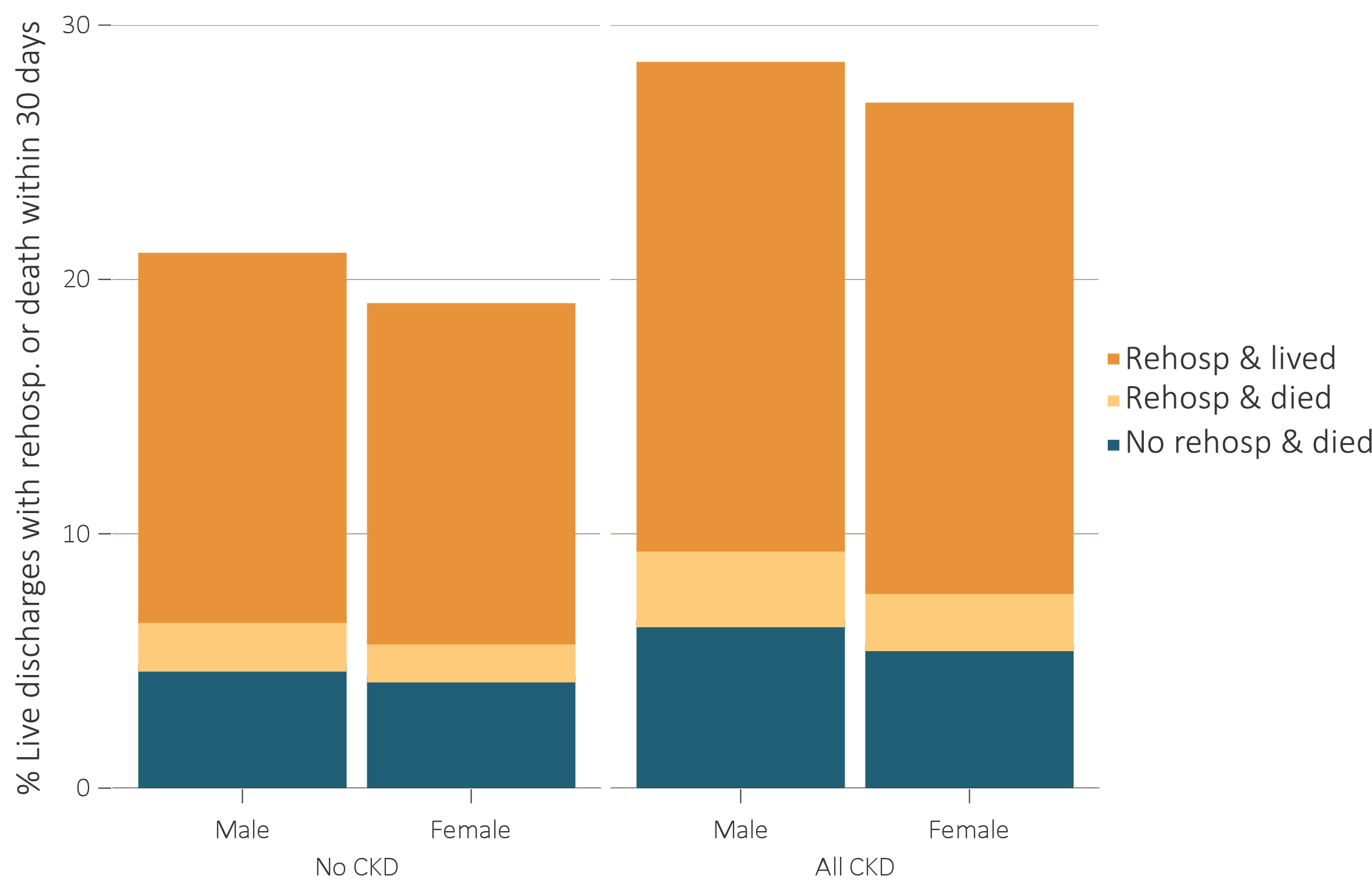 Data source: Medicare 5% sample. January 1, 2016 point prevalent Medicare patients aged 66 and older, discharged alive from an all-cause index hospitalization between January 1, 2016, and December 1, 2016; unadjusted. Abbreviations: CKD, chronic kidney disease; Rehosp, rehospitalized.
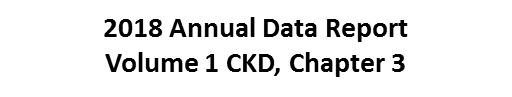 39
vol 1 Figure 3.23 Unadjusted percentage of patients readmitted to the hospital within 30 days of discharge, among Medicare patients aged 66 and older who were discharged alive from an all-cause index hospitalization between January 1 and December 1, by race and CKD status, 2016
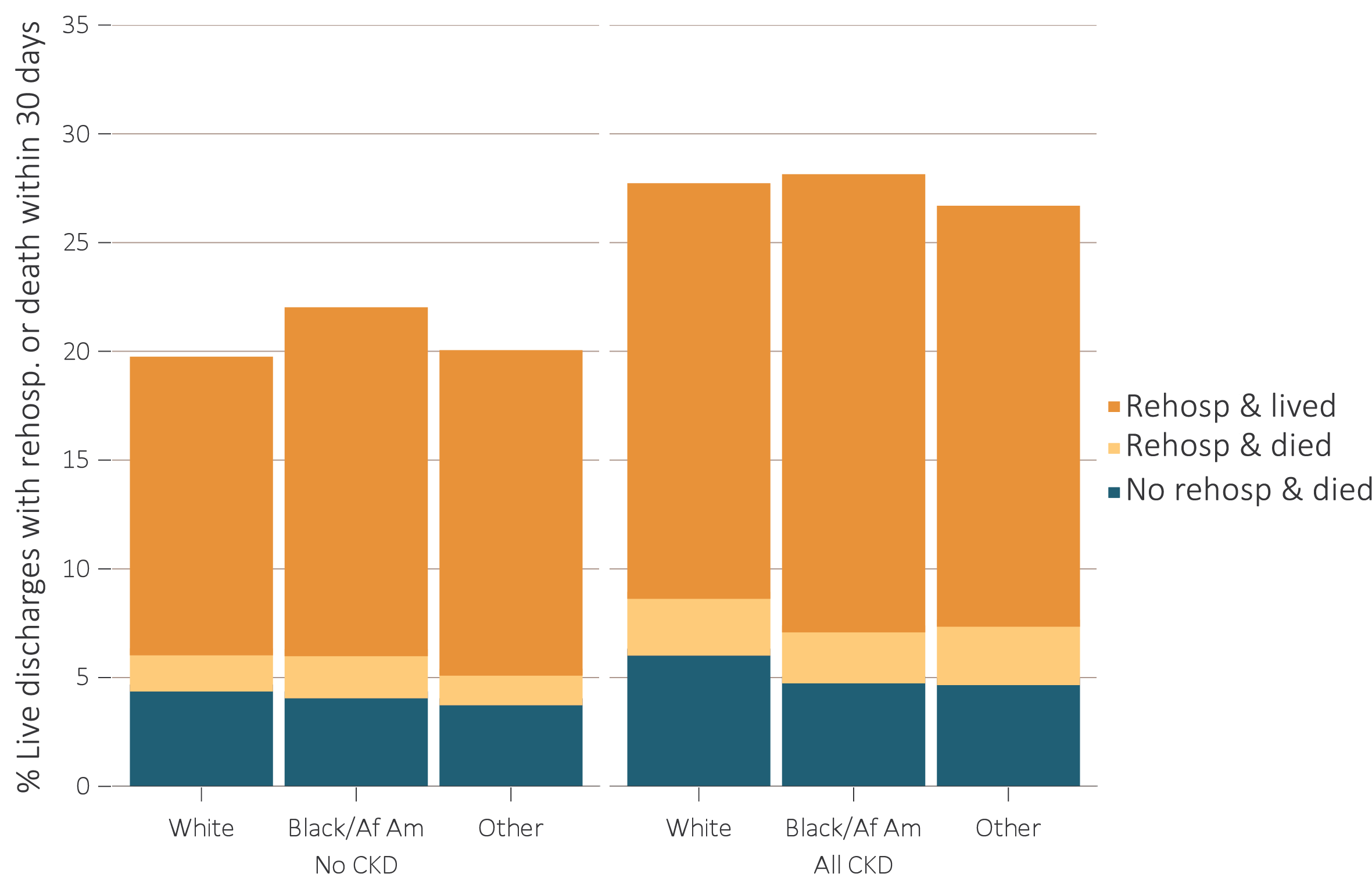 Data Source: Medicare 5% sample. January 1, 2016 point prevalent Medicare patients aged 66 and older, discharged alive from an all-cause index hospitalization between January 1, 2016, and December 1, 2016; unadjusted. Abbreviations: Af Am, African American; CKD, chronic kidney disease; Rehosp, rehospitalized.
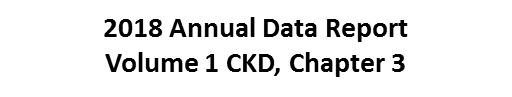 40